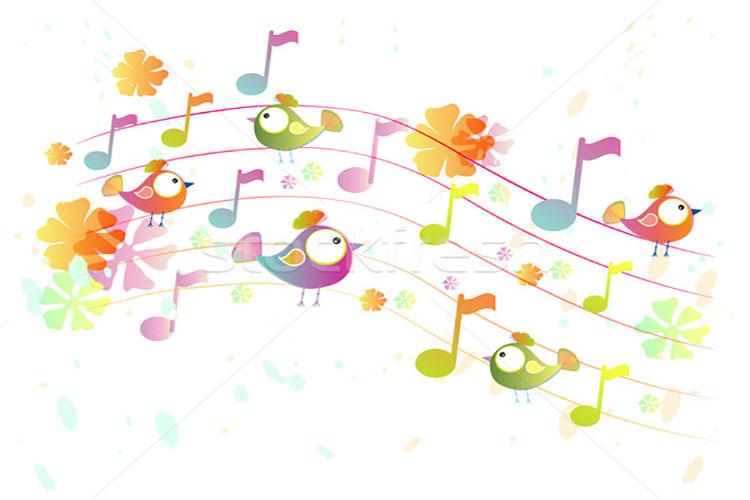 PHÒNG GIÁO DỤC VÀ ĐÀO TẠO QUẬN LONG BIÊN
TRƯỜNG MẦM NON ĐỨC GIANG
LĨNH VỰC PHÁT TRIỂN THẨM MỸ
HOẠT ĐỘNG: ÂM NHẠC
ĐỀ TÀI:
- VĐMH: Gà trống thổi kèn
- Trò chơi: Nhìn hình đoán tên bài hát
LỨA TUỔI: 4- 5 TUỔI
GIÁO VIÊN: ĐINH THU TRANG
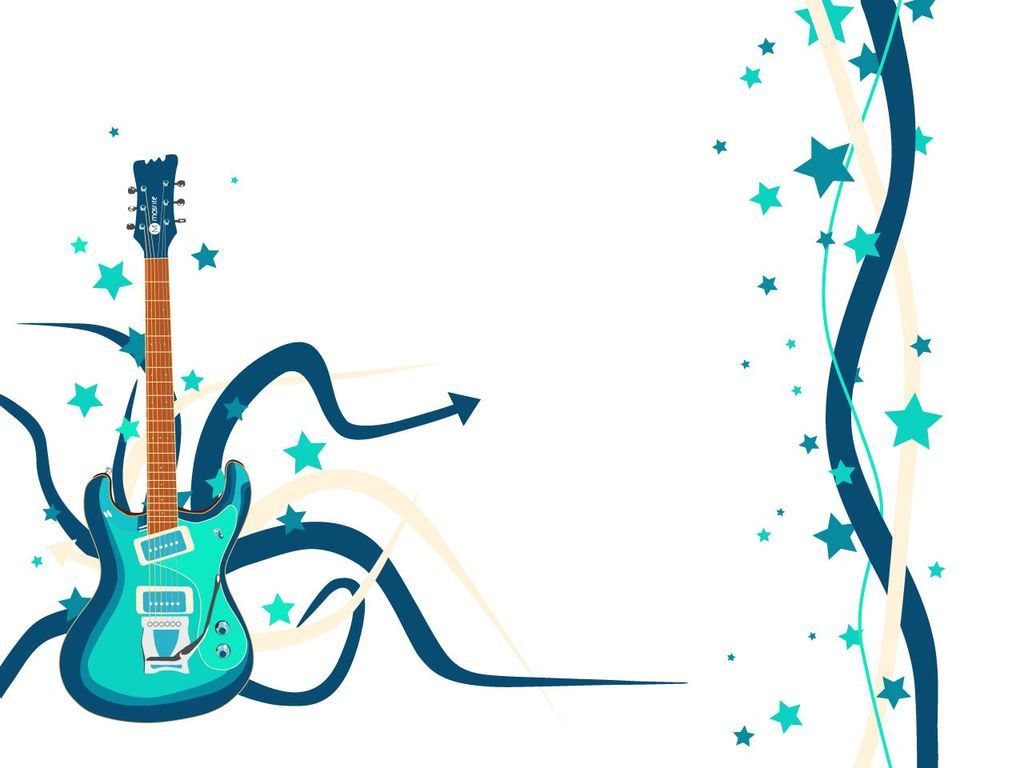 1. Tài năng tỏa sáng
1. Kiến thức
- Trẻ biết các động tác vận động minh họa theo lời bài hát “ Gà trống thổi kèn”.
- Trẻ biết tên và cách chơi trò chơi “ Nghe giai điệu đoán tên bài hát”
- Biết tên 1 số bài hát tương ứng với hình ảnh trên tranh.
2. Kỹ năng
- Trẻ vận động nhịp nhàng theo nhịp điệu bài hát “Gà trống thổi kèn”
- Trẻ lựa chọn và thể hiện hình thức vận động minh họa theo bài hát “Gà trống thổi kèn”
- Trẻ nhớ được trình tự các động tác theo câu hát.
- Trẻ có kỹ năng chơi trò chơi. Trẻ hát bài hát thông qua các hình ảnh. 
- Trẻ chú ý nghe, thích thú (hát, vỗ tay, nhún nhảy, lắc lư) theo giai điệu bài hát.
3. Giáo dục
- Trẻ mạnh dạn, tự tin và hào hứng tham gia hoạt động.
- Giáo dục trẻ yêu mến các con vật gần gũi.
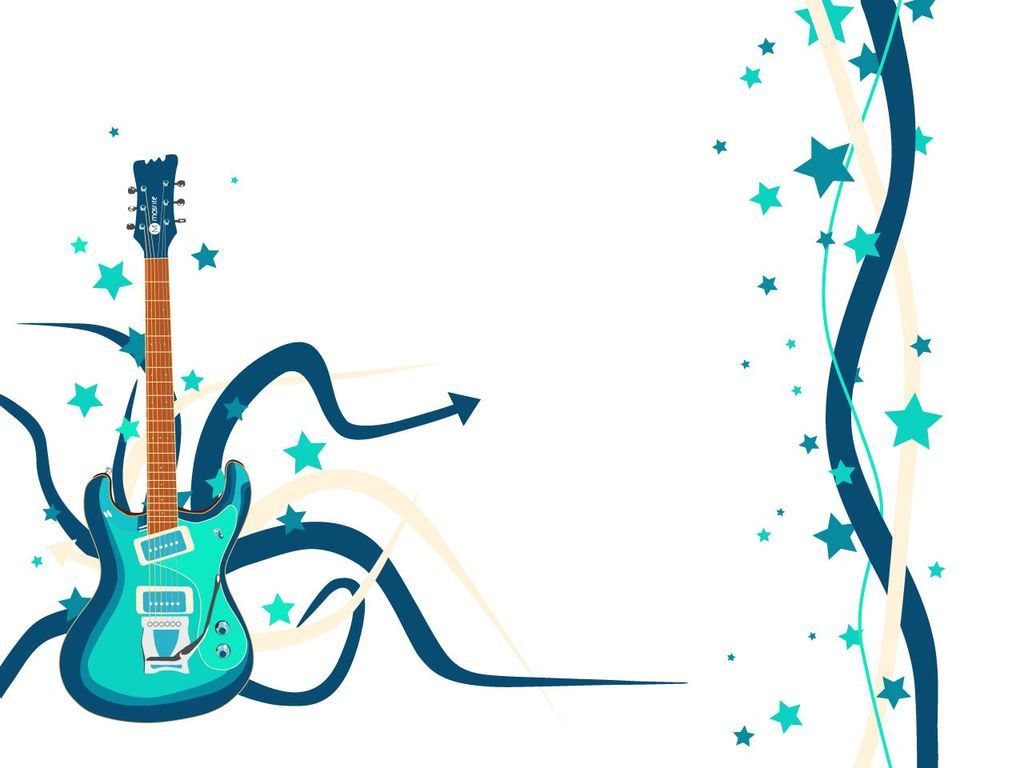 1. Tài năng tỏa sáng
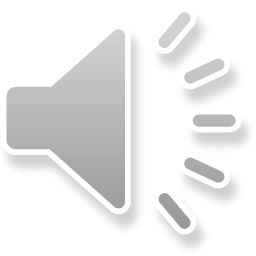 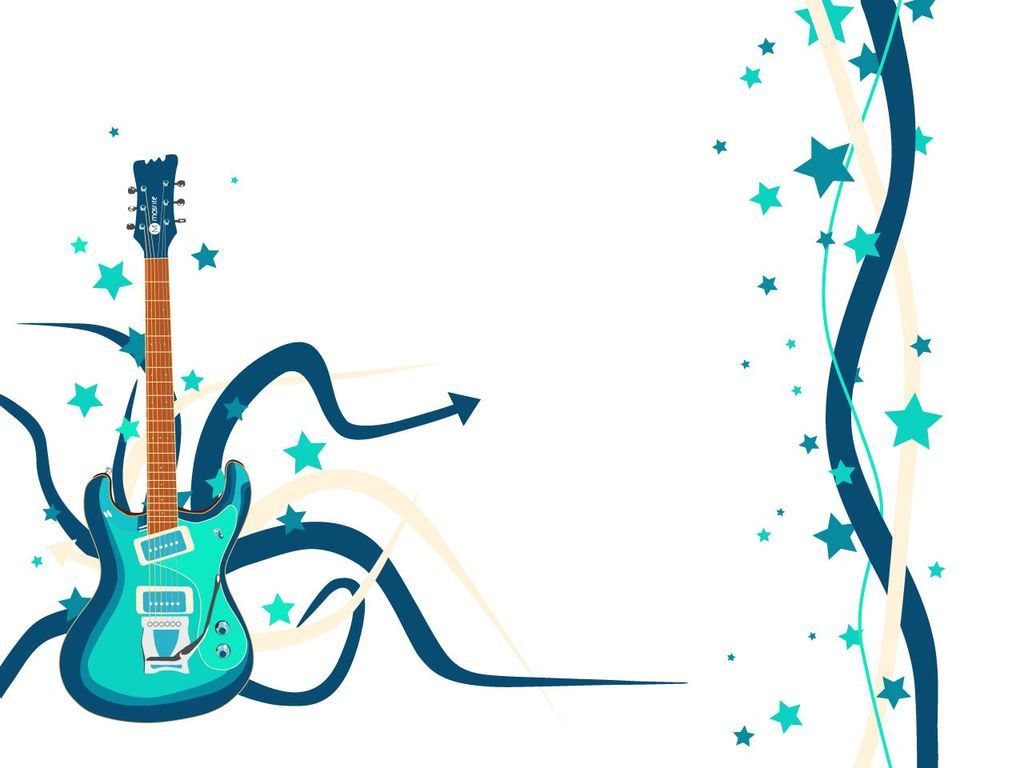 1. Tài năng tỏa sáng
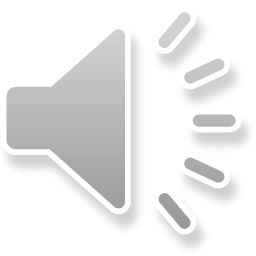 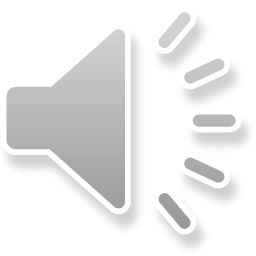 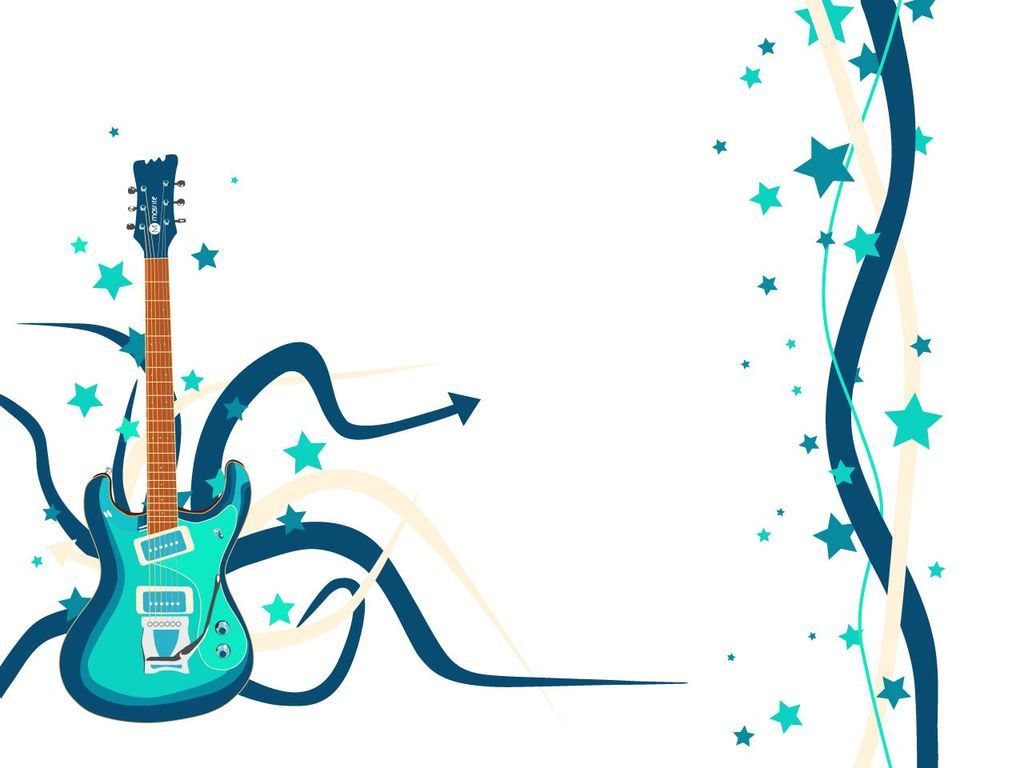 1. Tài năng tỏa sáng
Giai điệu này là của bài hát nào?
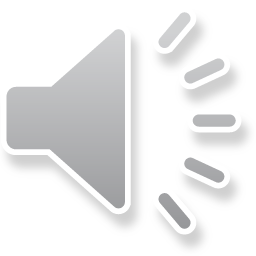 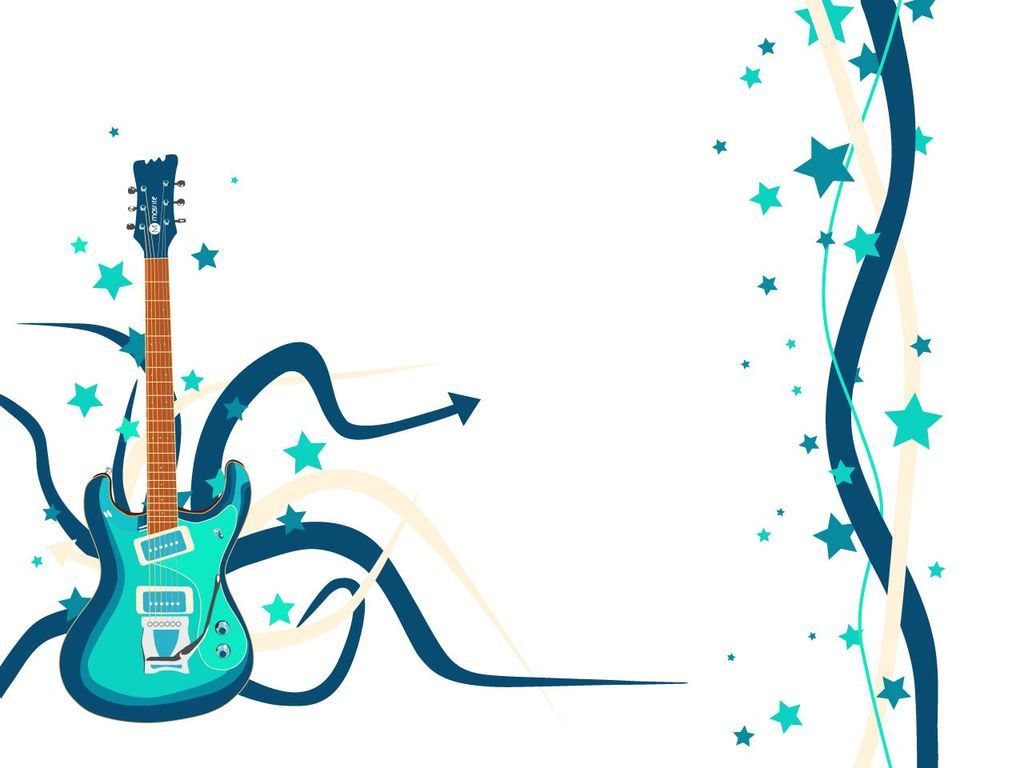 1. Tài năng tỏa sáng
Đáp án
Bài hát: Gà trống thổi kèn
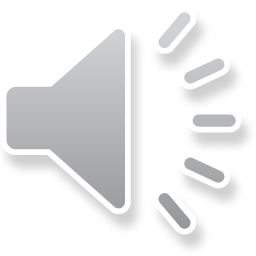 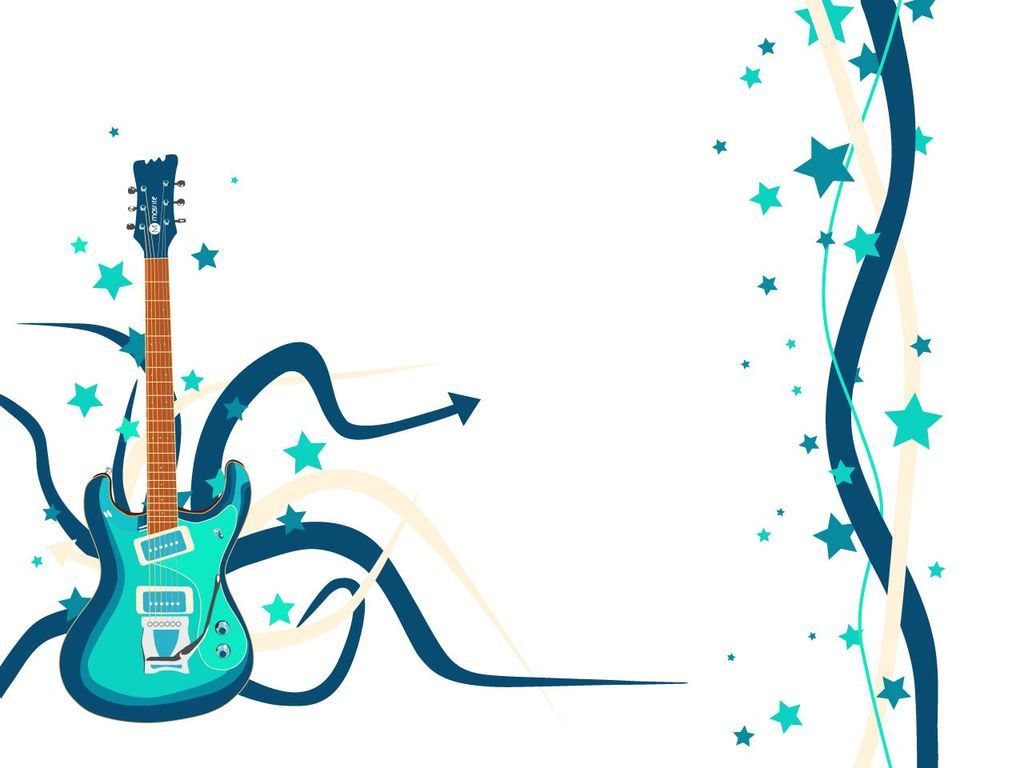 Cô và trẻ hát: Gà trống thổi kèn
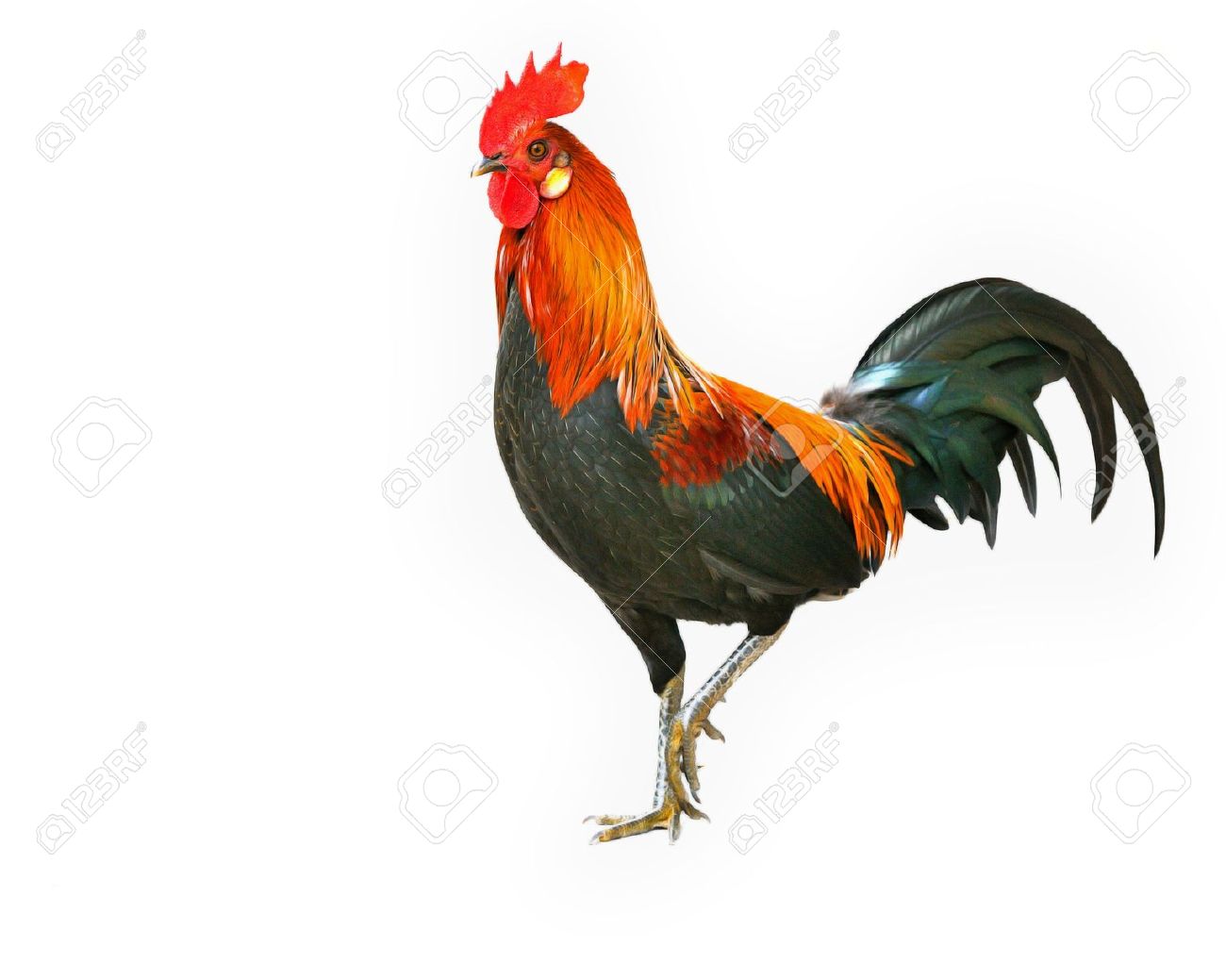 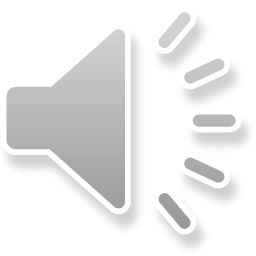 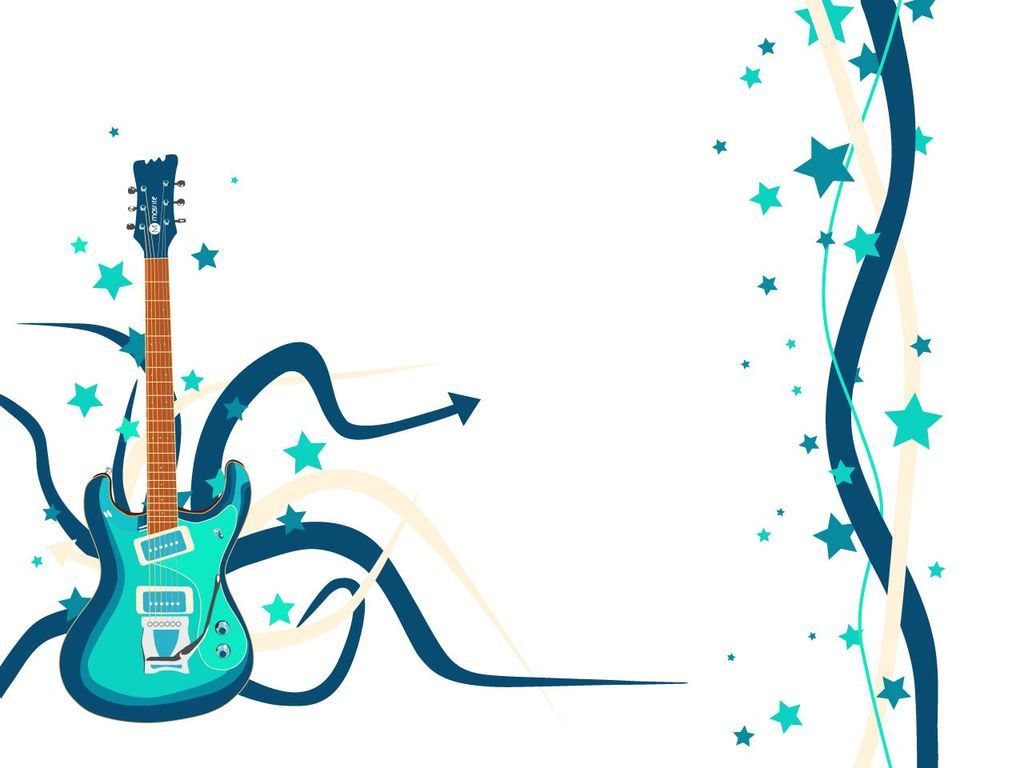 Vận động theo ý thích
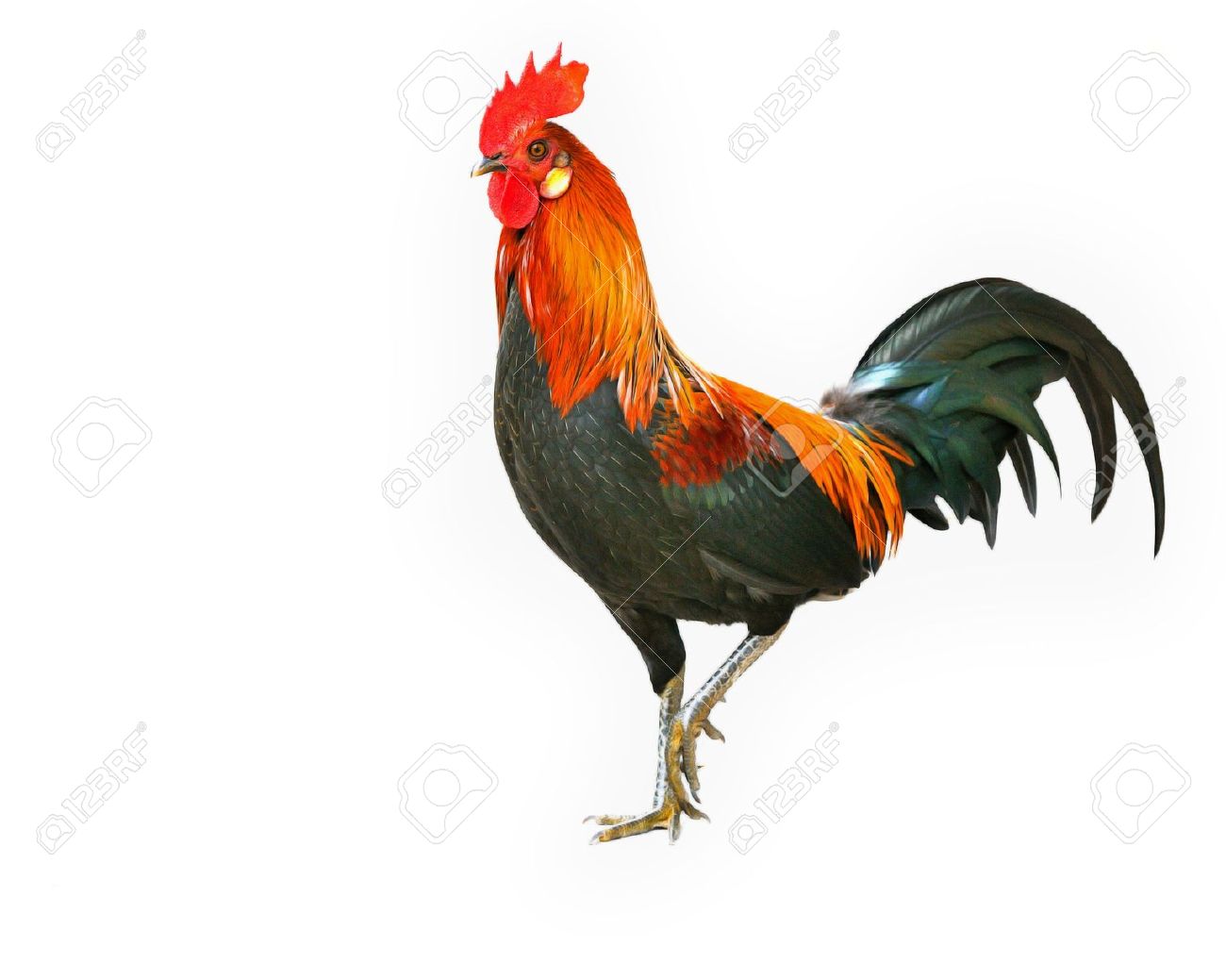 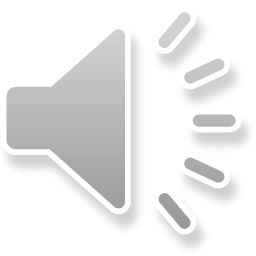 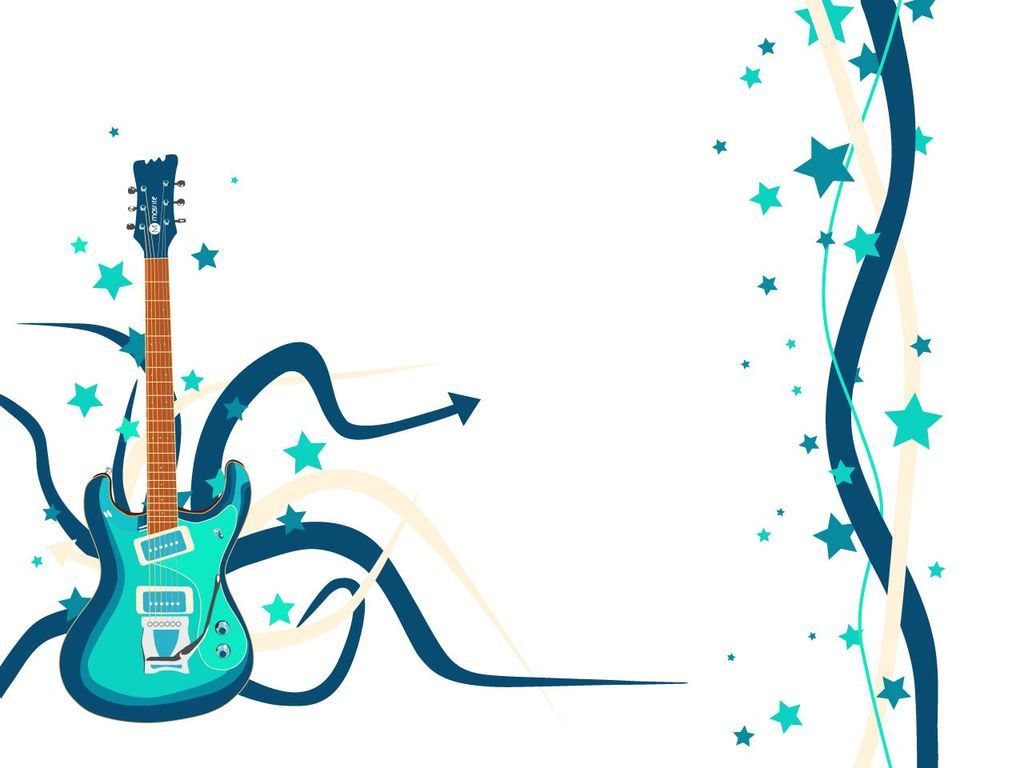 VĐMH  Theo ý thích  Gà trống thổi kèn
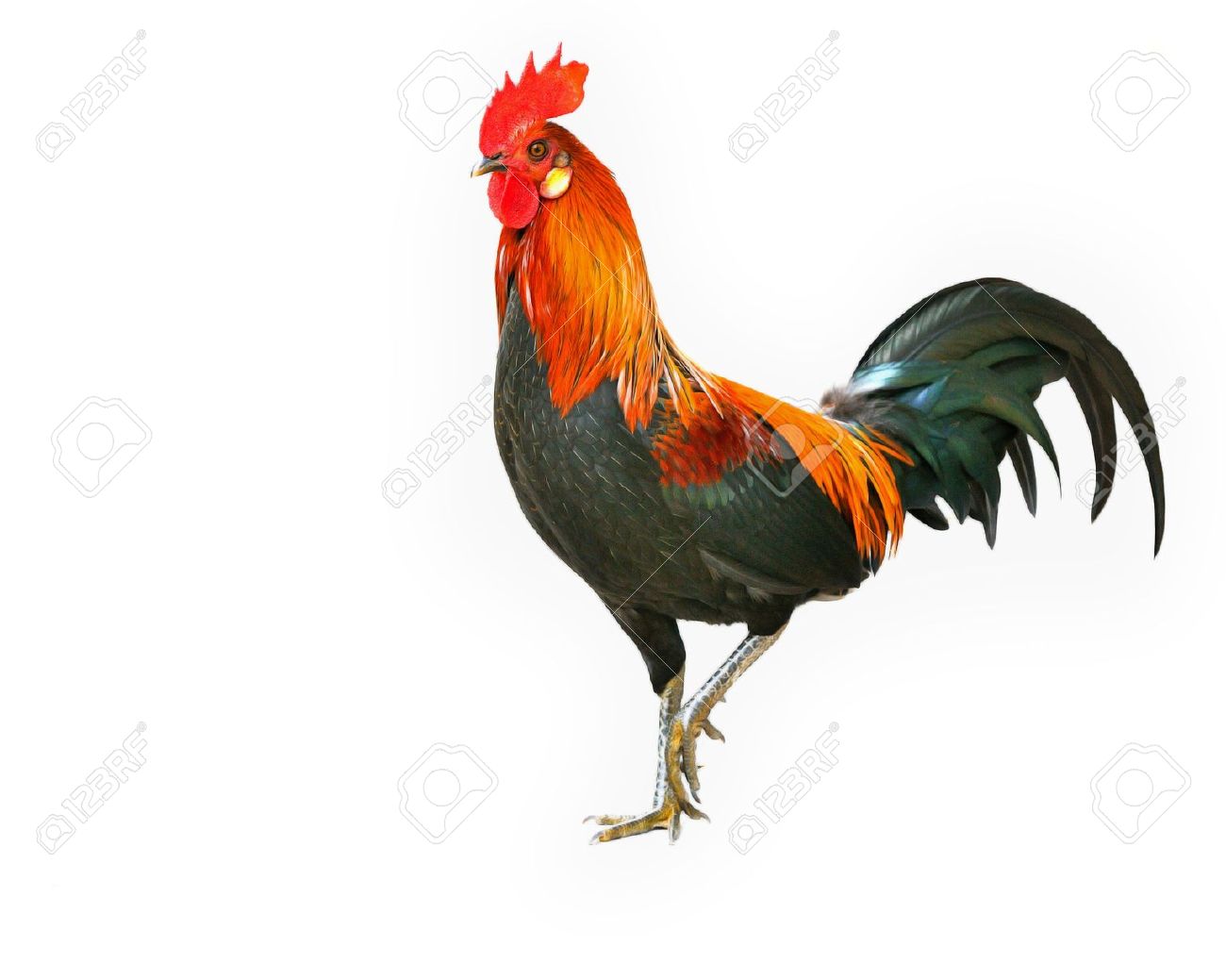 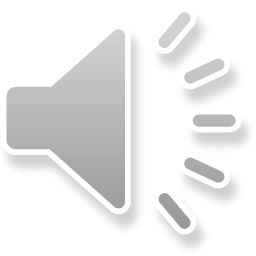 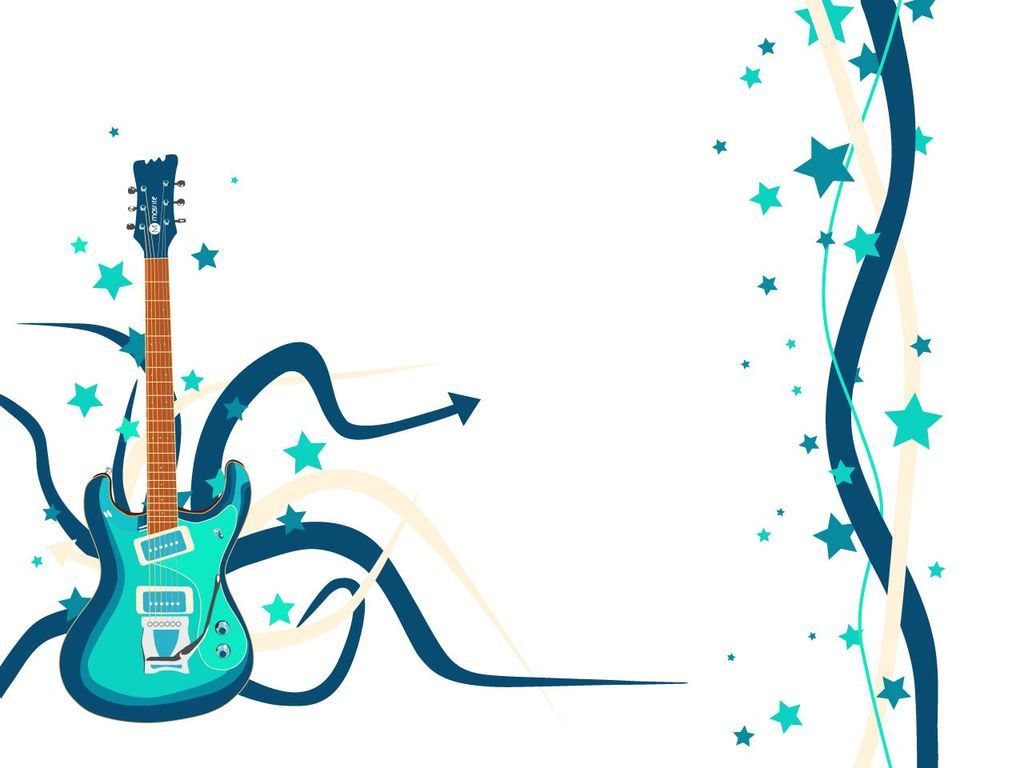 VĐMH: Cô làm mẫu lần 1
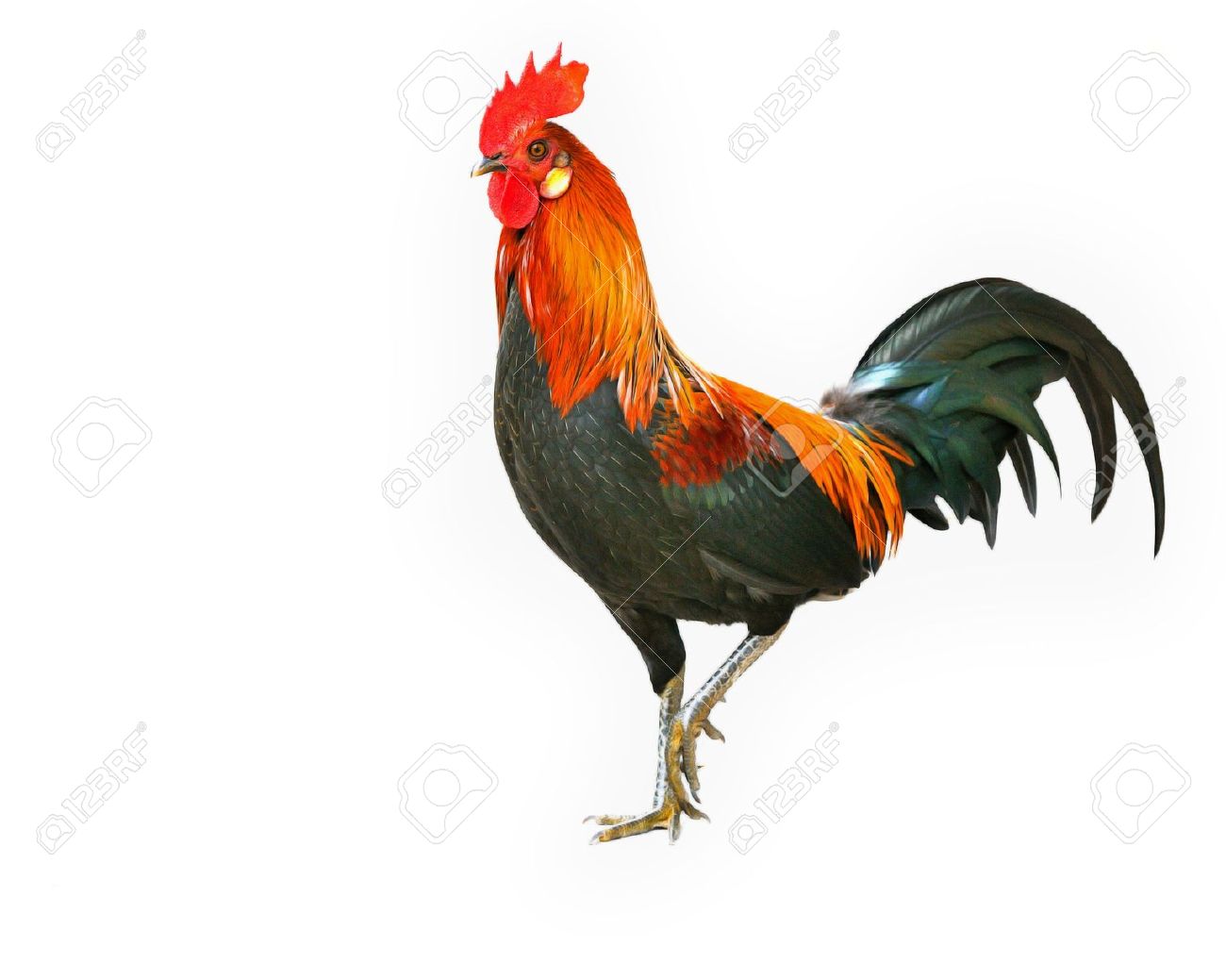 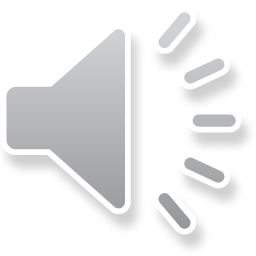 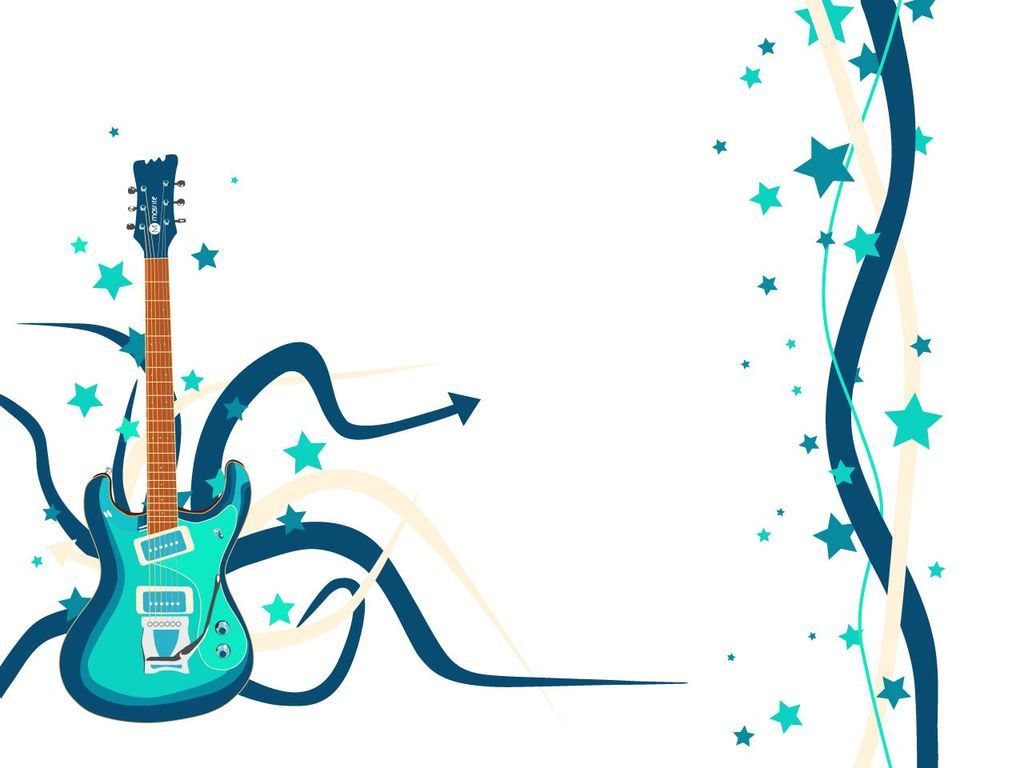 VĐMH: Cô làm mẫu lần 2
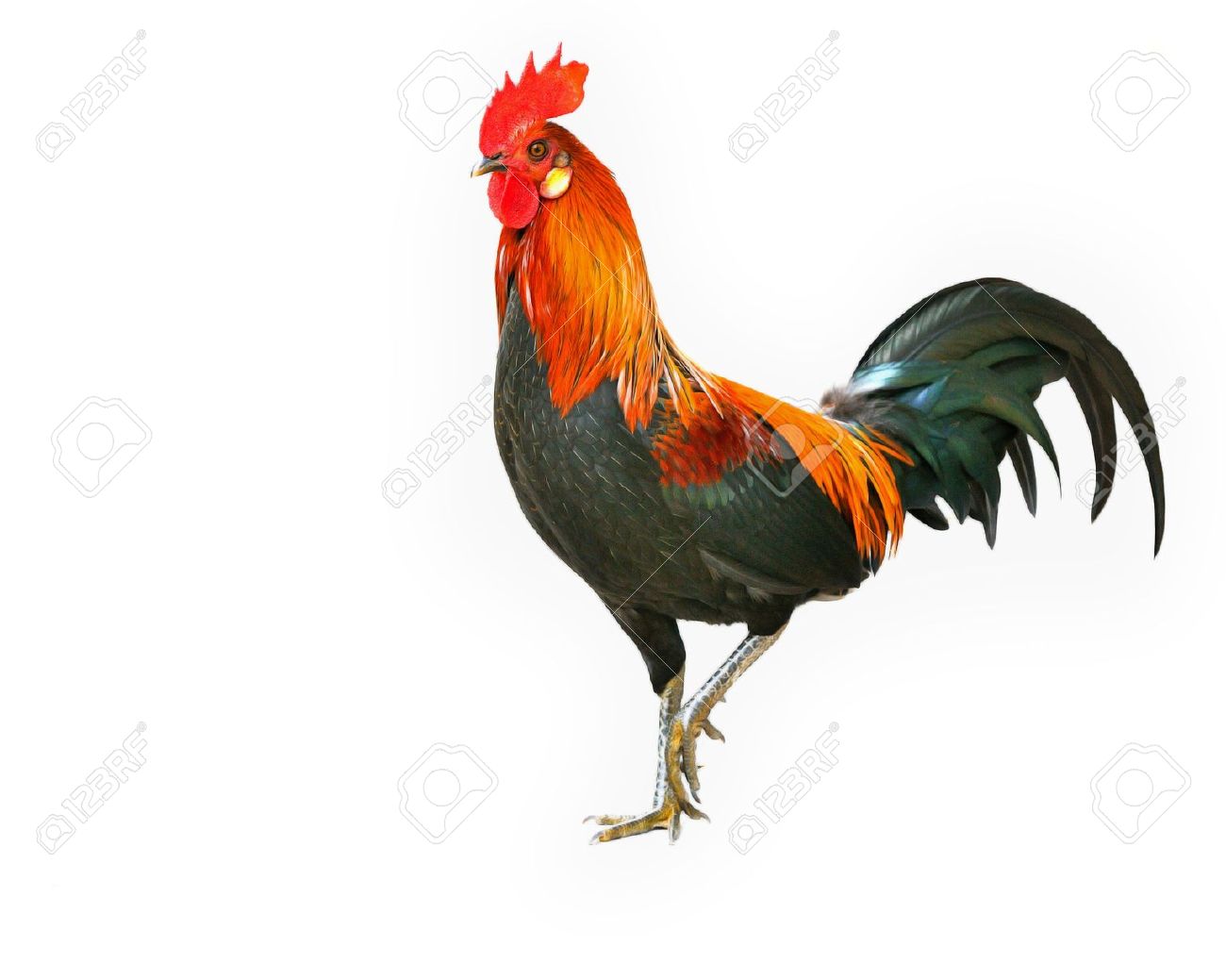 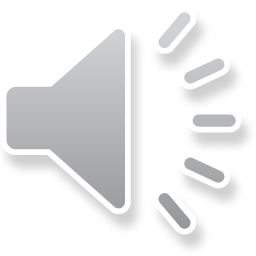 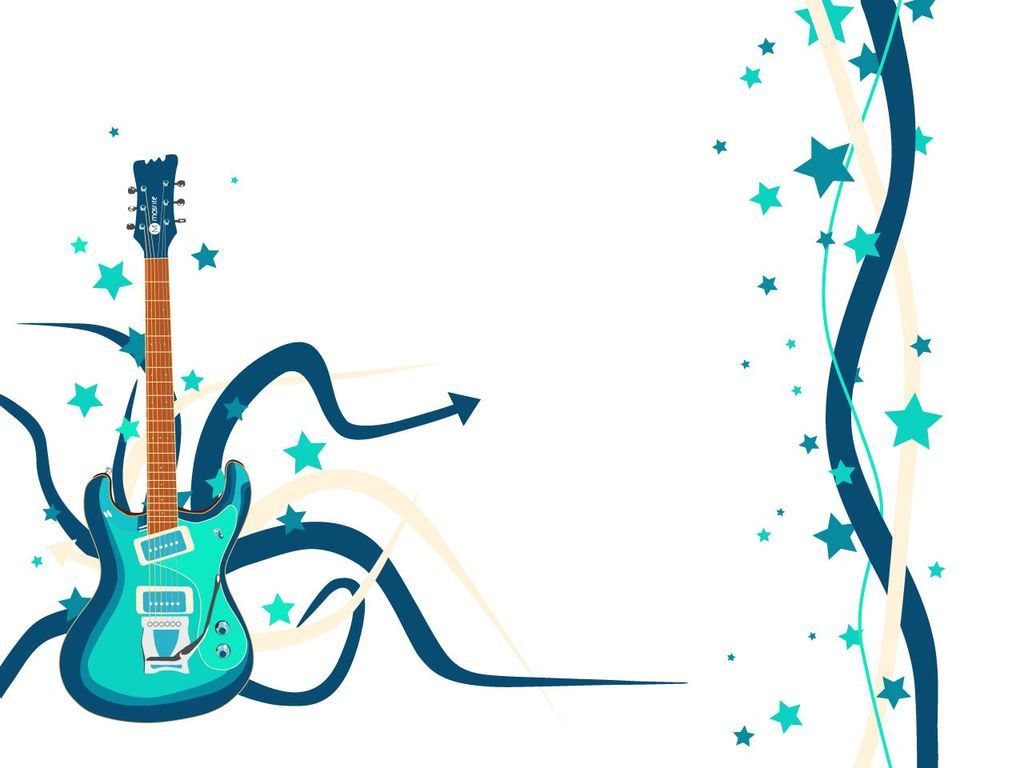 Trẻ vận động minh họa cùng cô
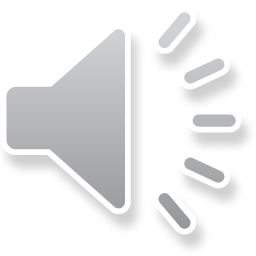 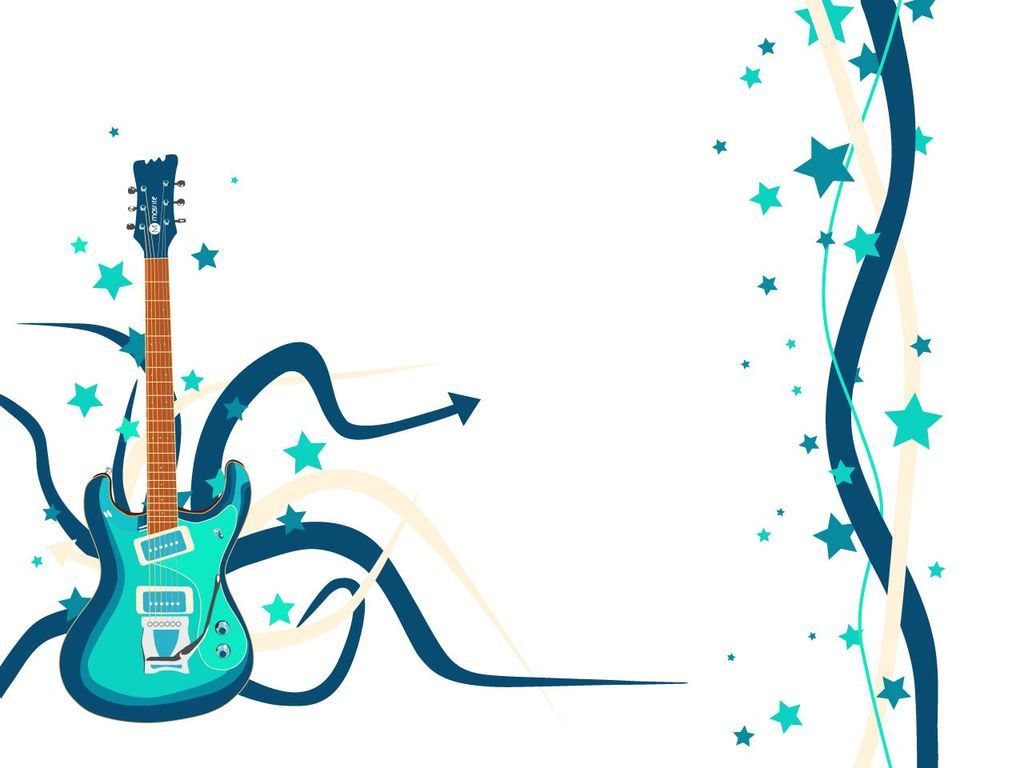 Tổ, nhóm, cá nhân trẻ biểu diễn
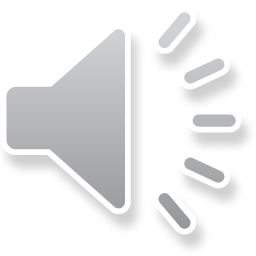 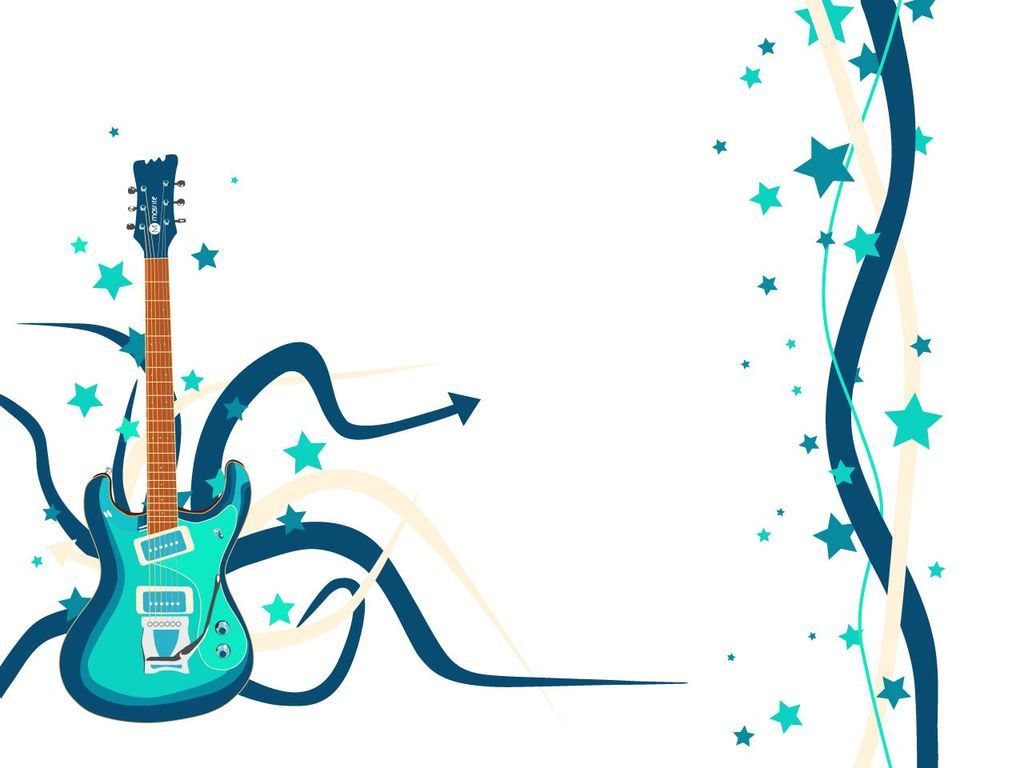 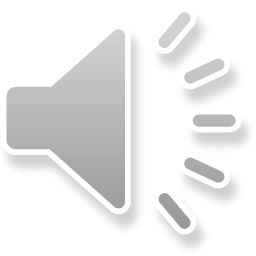 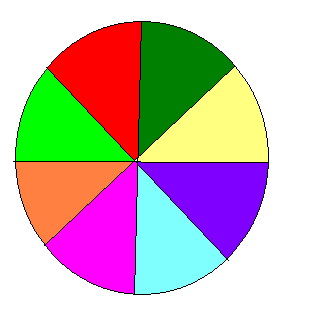 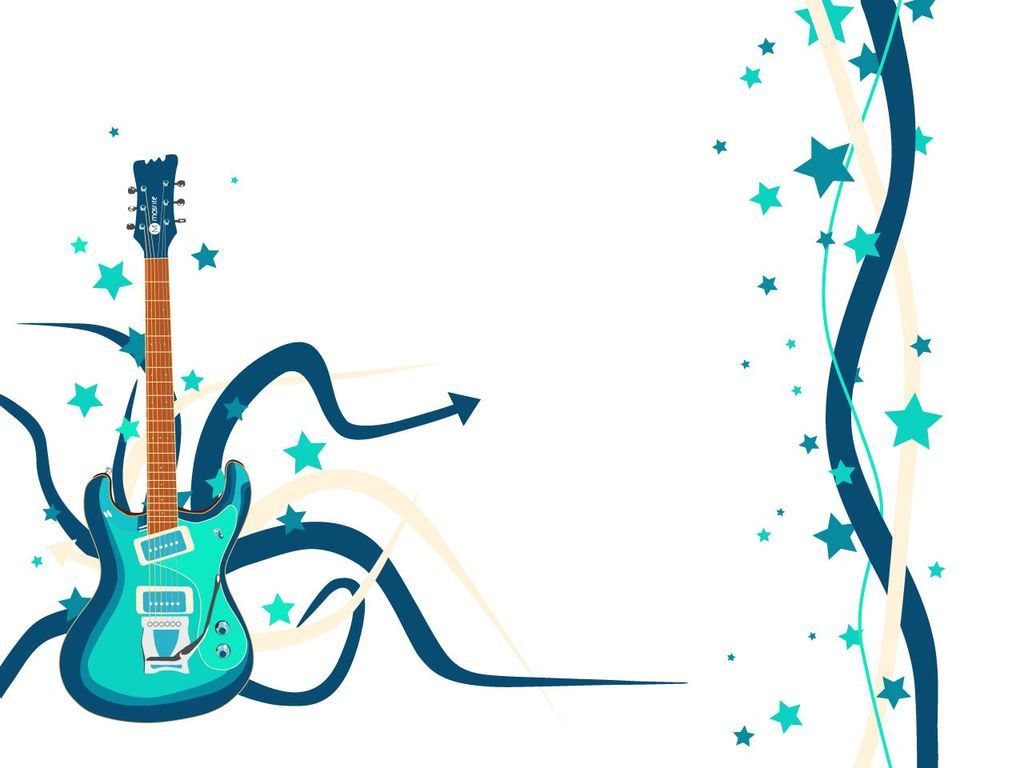 2. Vòng quay kì diệu
?
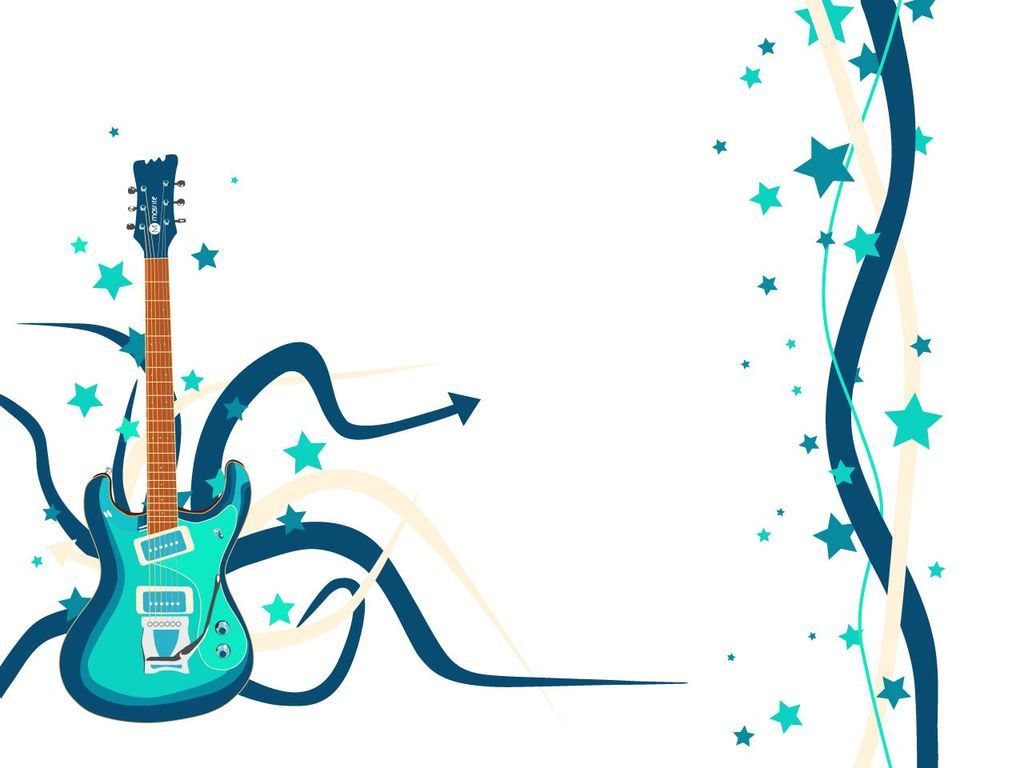 Vòng quay kì diệu

+ Cách chơi: Cả lớp chia làm 3 đội. Đội trưởng của 3 đội cầm tín hiệu để phát tín hiệu dành quyền trả lời tên bài hát tương ứng với hình ảnh có trên màn hình. Đội trả lời đúng sẽ được biểu diễn bài hát và khi hát đúng và biểu diễn giỏi sẽ được một bông hoa. Kết thúc đội được nhiều hoa nhất là đội chiến thắng. 

+ Luật chơi: Cô sẽ quay vòng quay. Vòng quay dừng ở ô nào thì hình ảnh ở ô đó được mở ra. Mỗi đội được trả lời tên bài hát 1 lần. Khi hình ảnh xuất hiện, cô cho các đội thời gian suy nghĩ. Khi cô nói “1, 2, 3”, đội trưởng mới được phát tín hiệu trả lời, đội nào phát tín hiệu trước sẽ mất lượt chơi. Đội trả lời sai các đội còn lại sẽ được phát tín hiệu dành quyền trả lời lại.
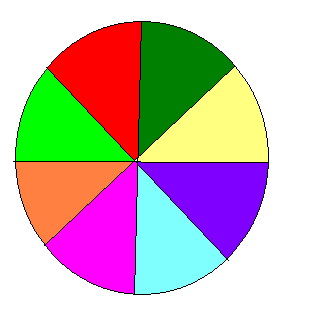 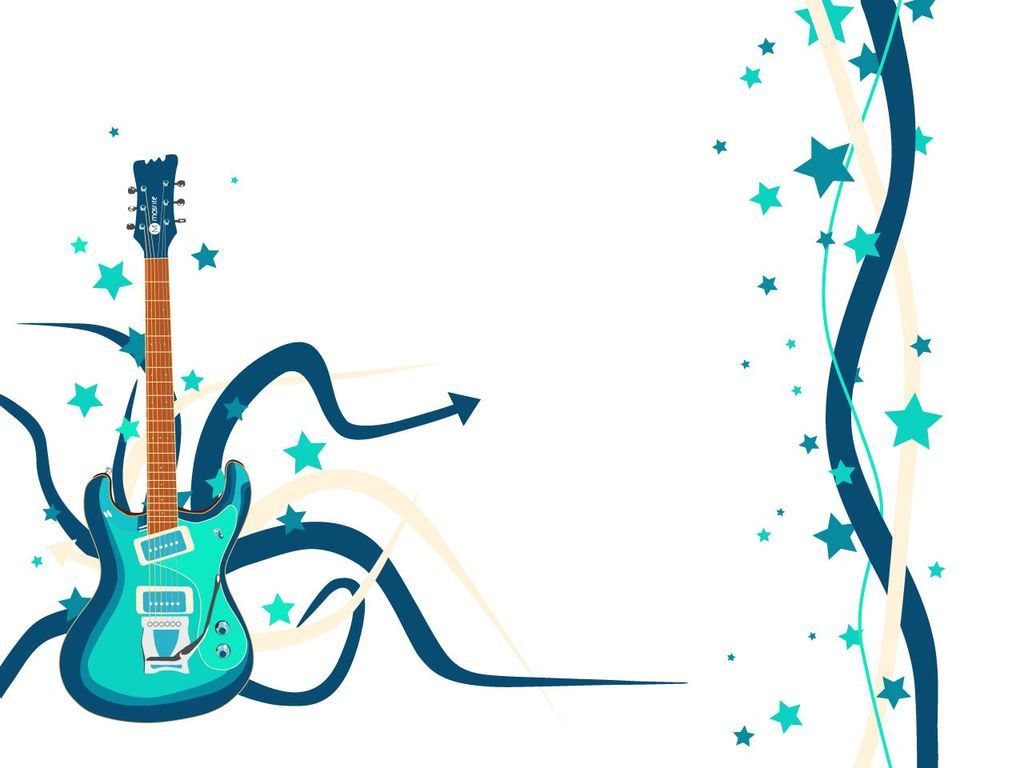 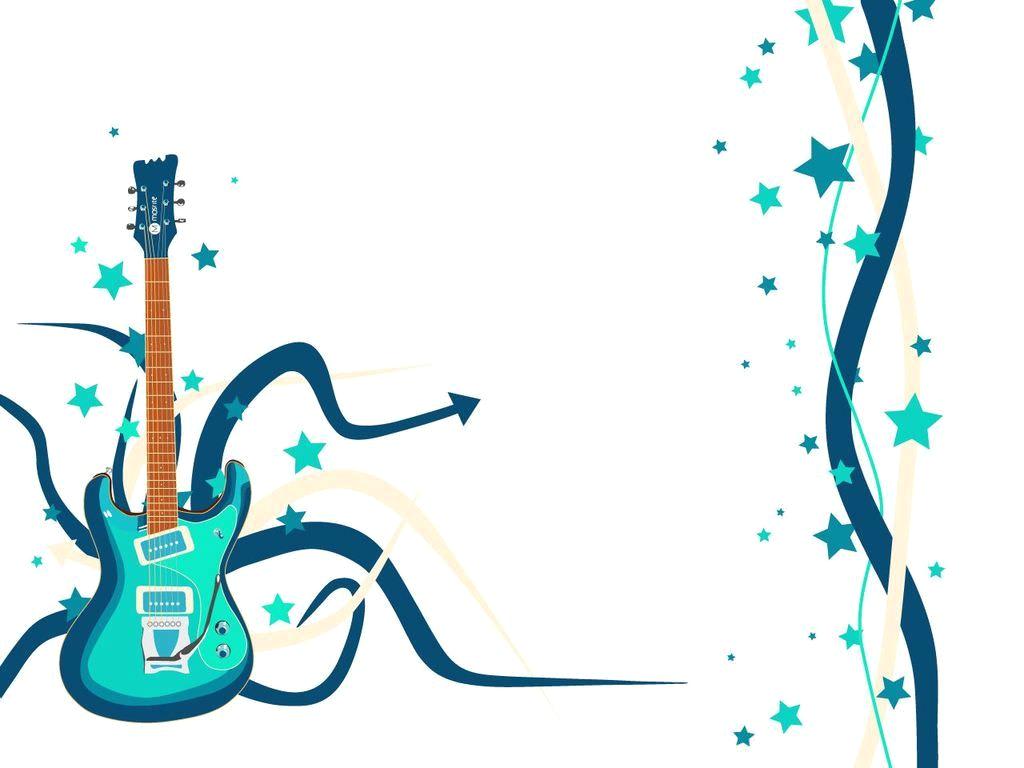 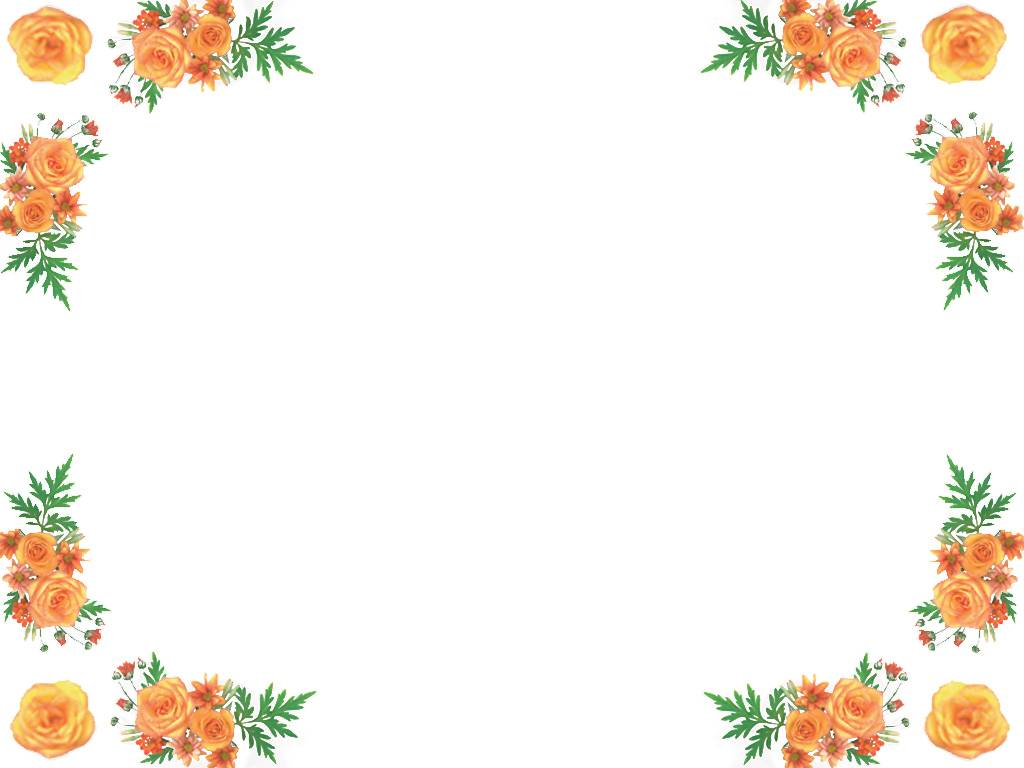 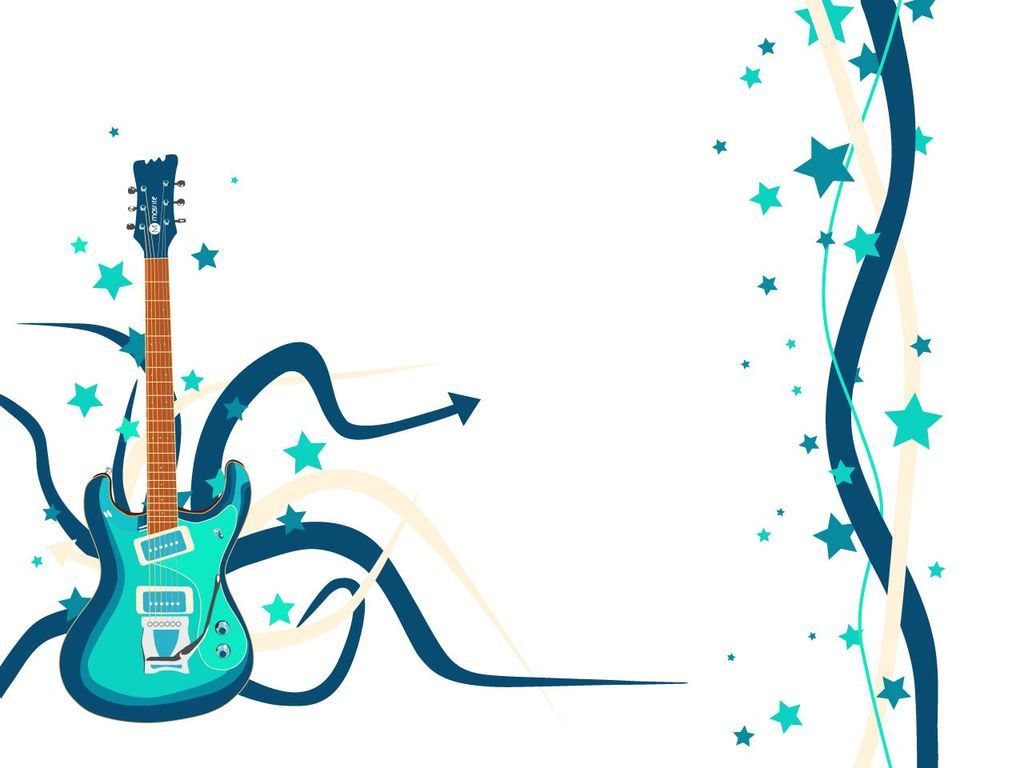 Bức tranh này tương ứng với bài hát nào?
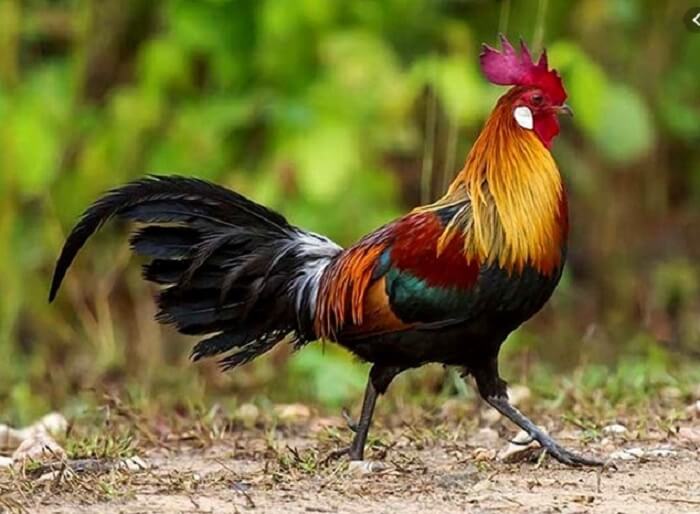 Bài hát: Con gà trống
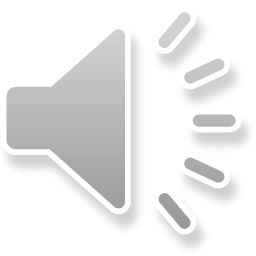 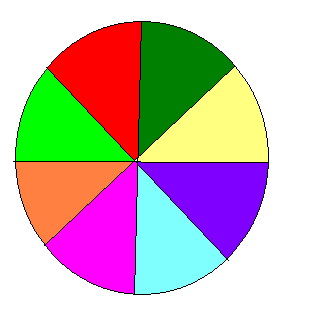 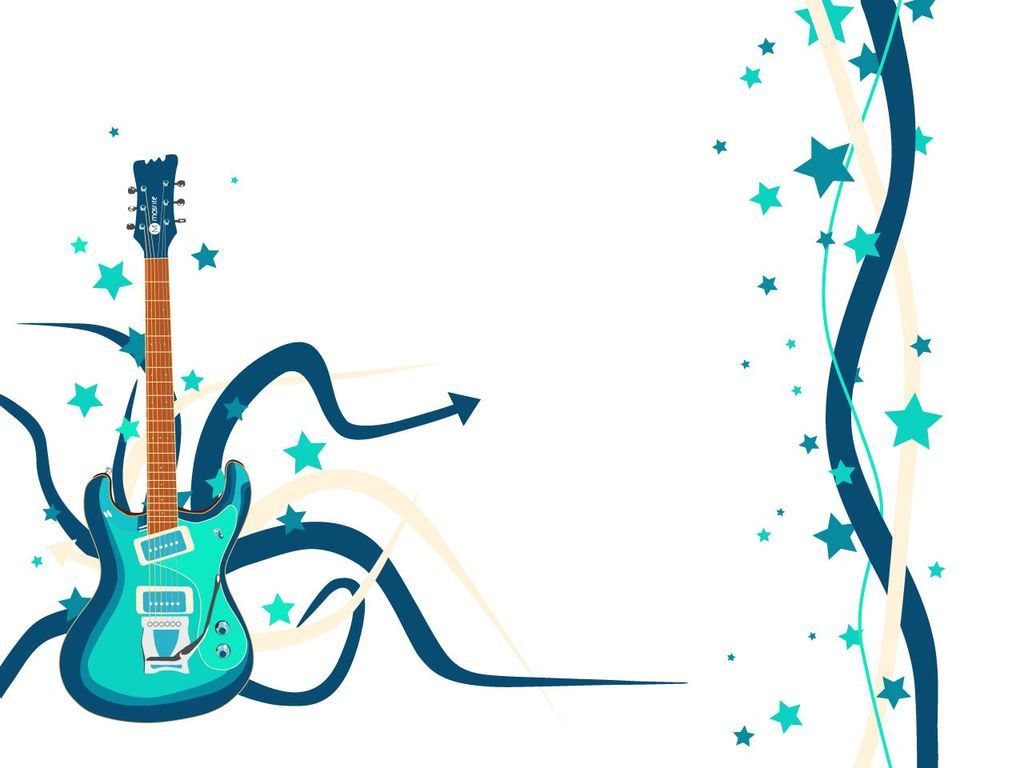 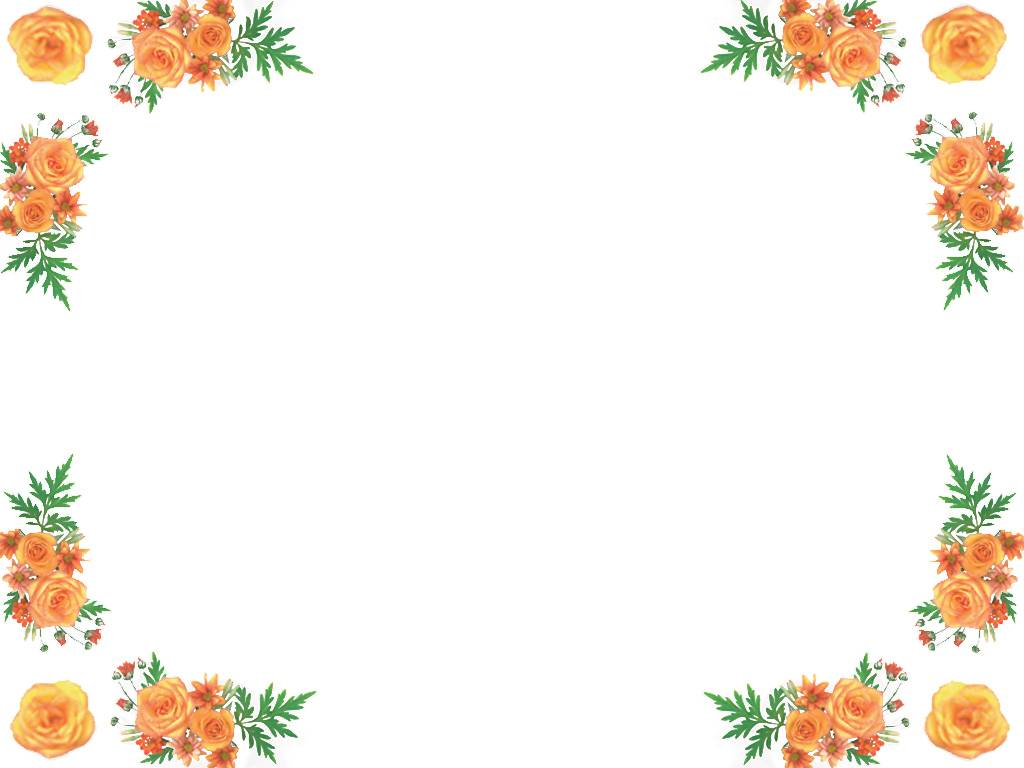 Bức tranh này 
tương ứng với bài hát nào?
Bức tranh này tương ứng với bài hát nào?
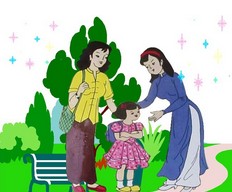 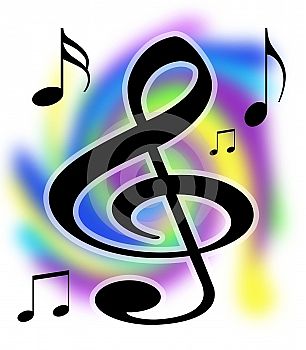 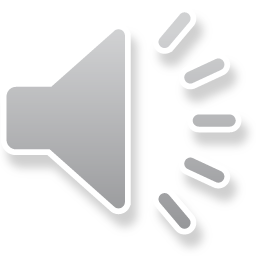 Bài hát: Cô và mẹ
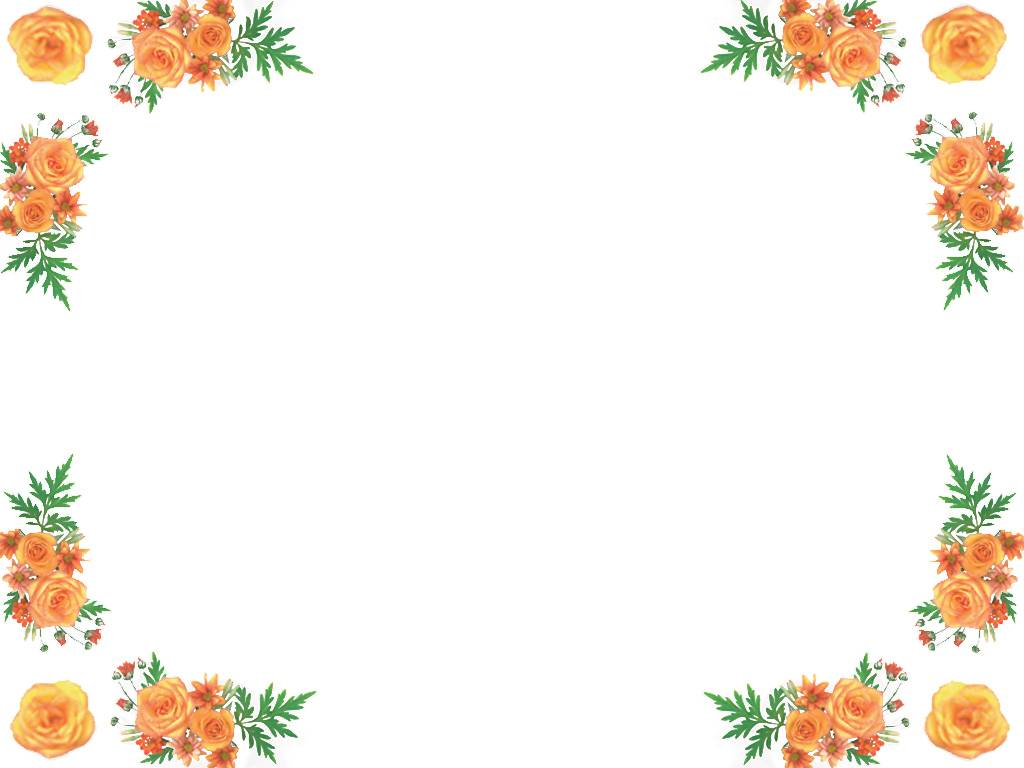 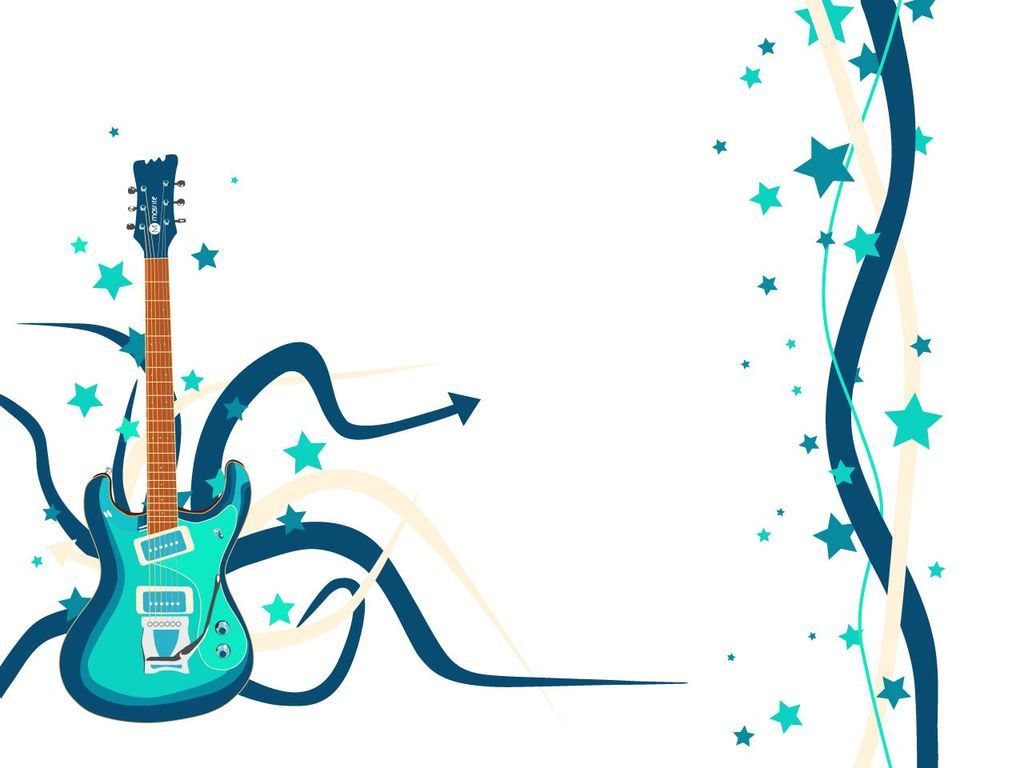 Bức tranh này tương ứng với bài hát nào?
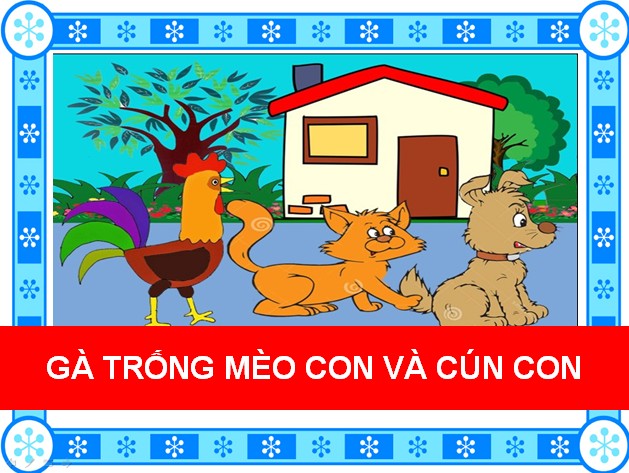 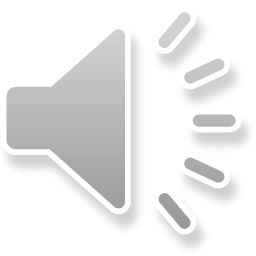 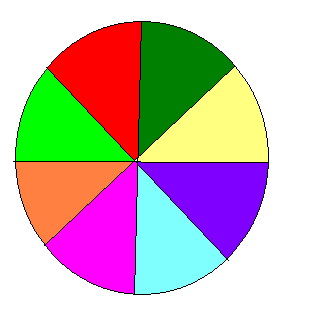 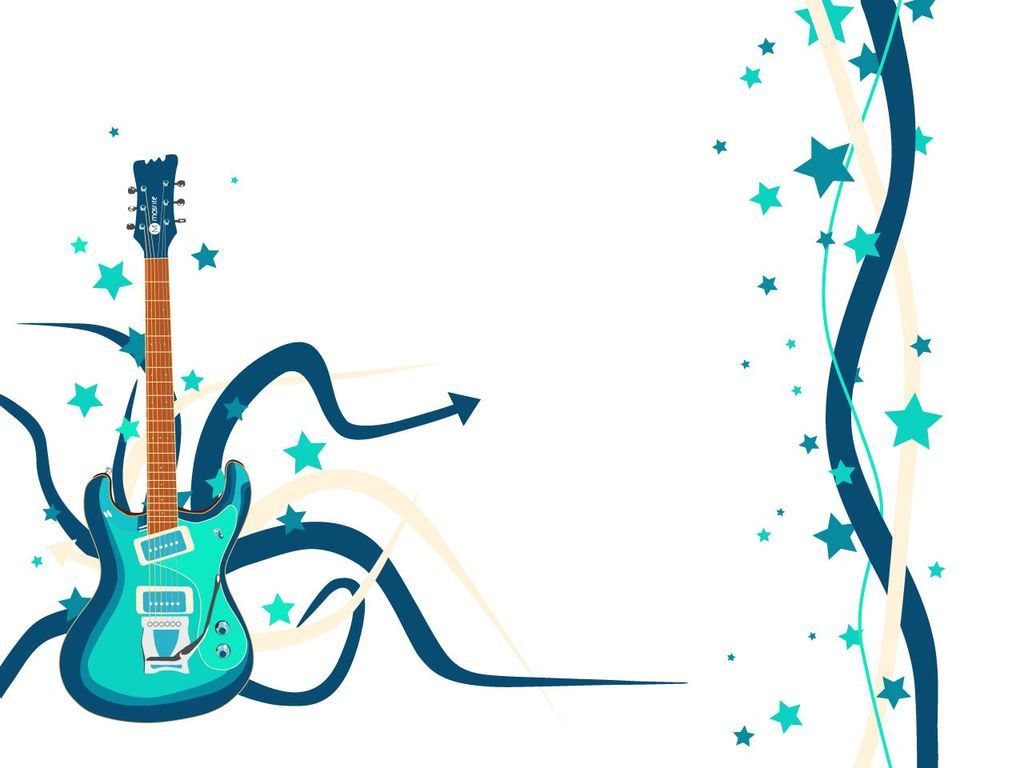 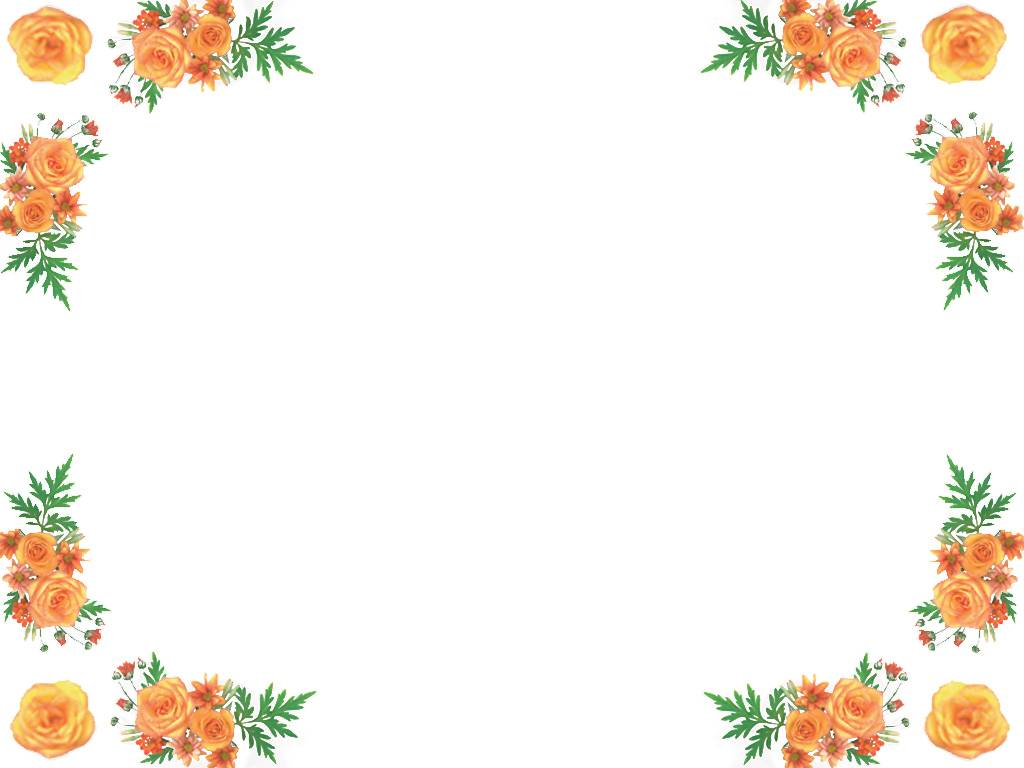 Bức tranh này 
tương ứng với bài hát nào?
Bức tranh này tương ứng với bài hát nào?
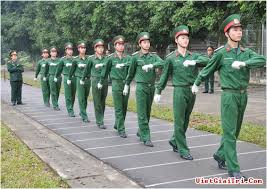 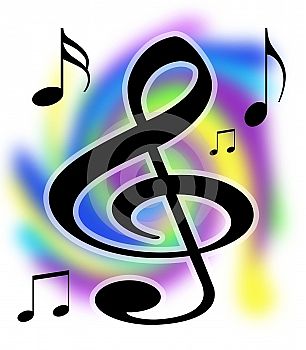 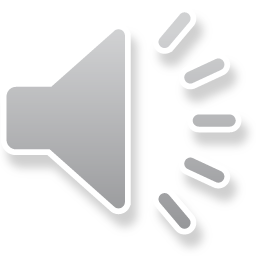 Bài hát: Chú bộ đội
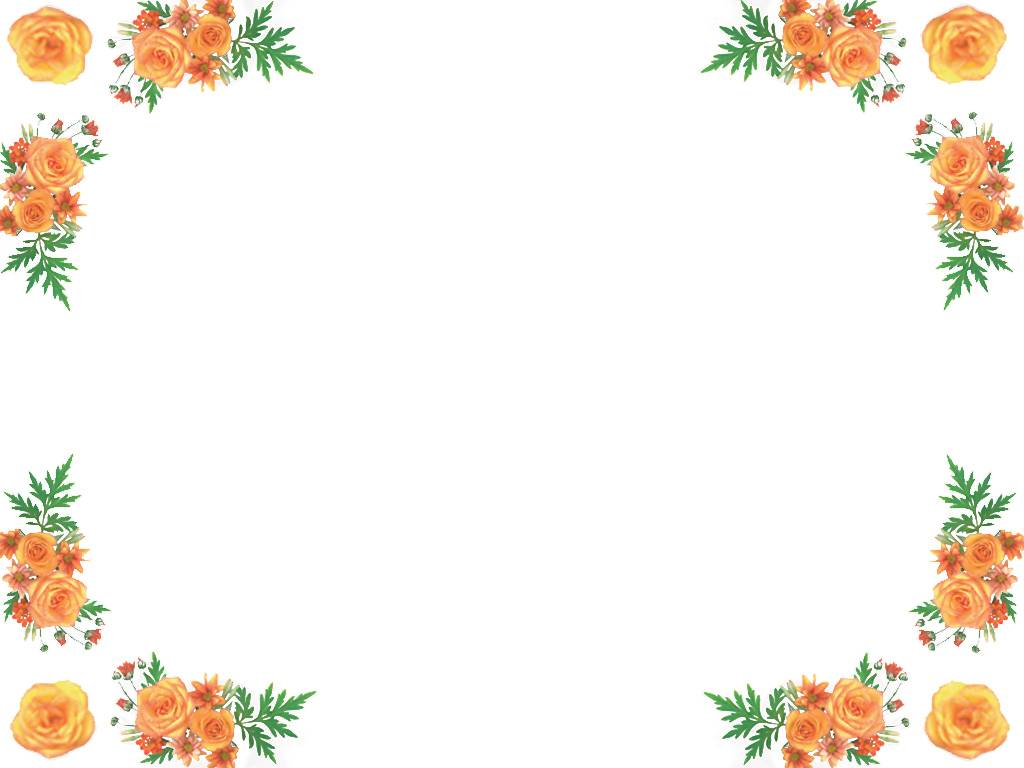 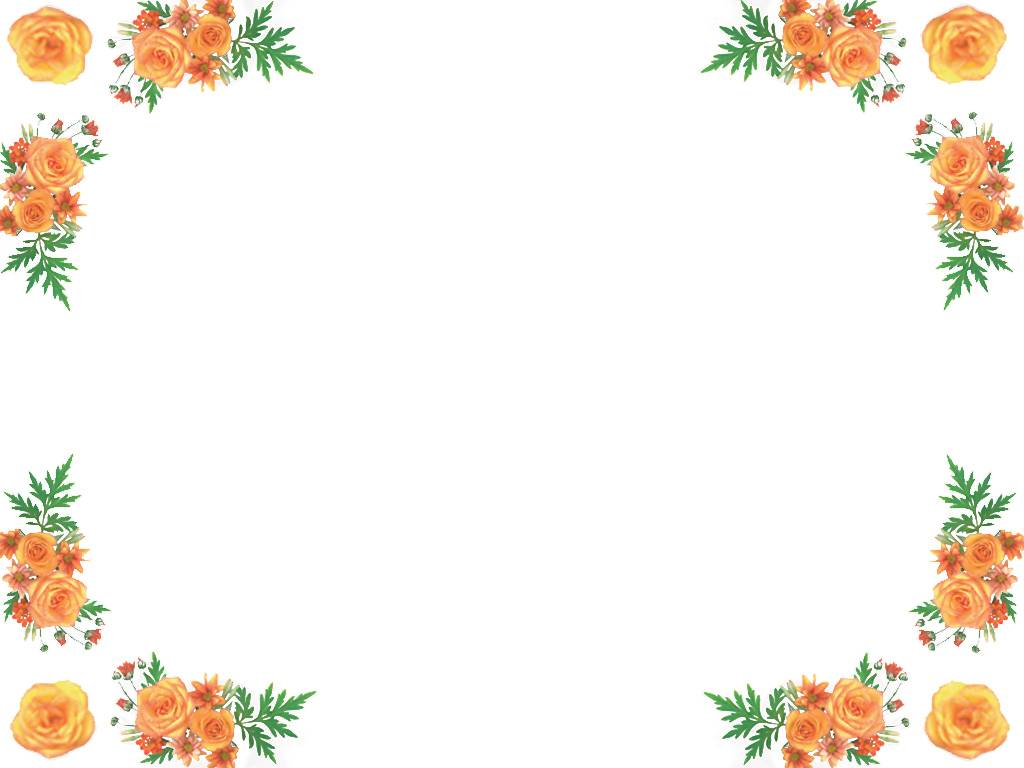 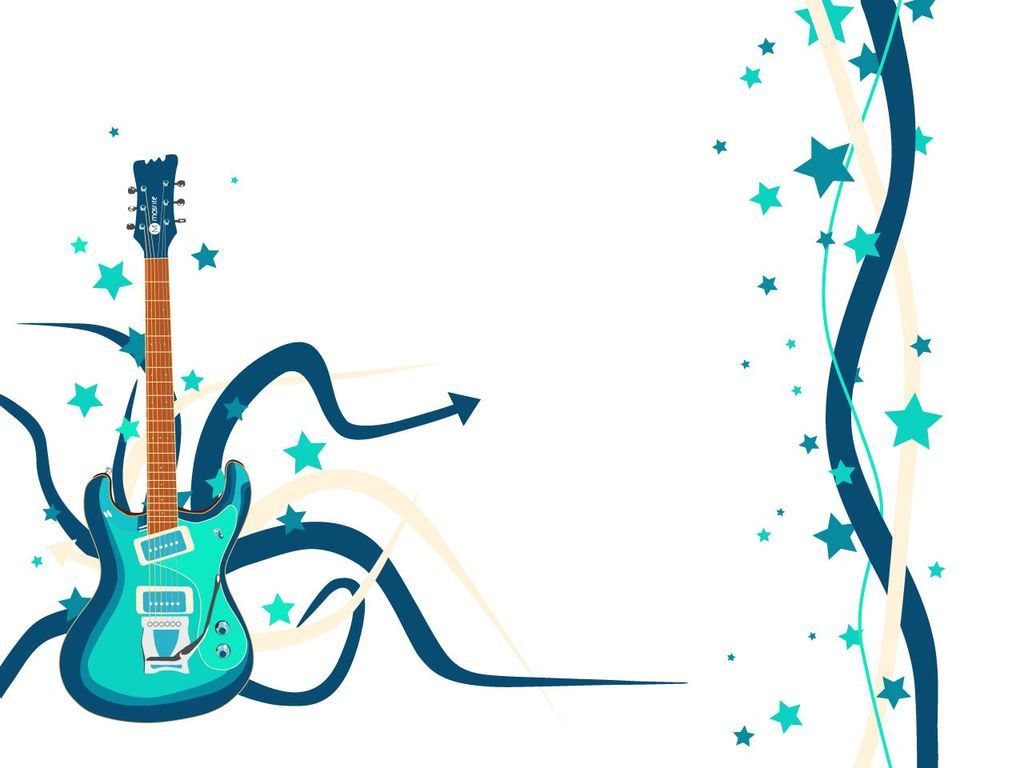 Bức tranh này tương ứng với bài hát nào?
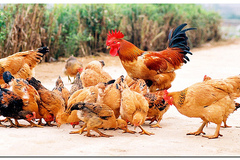 Bài hát: Đàn gà trong sân
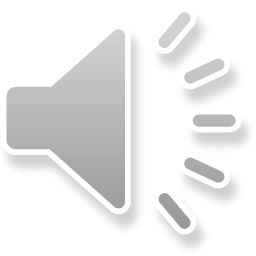 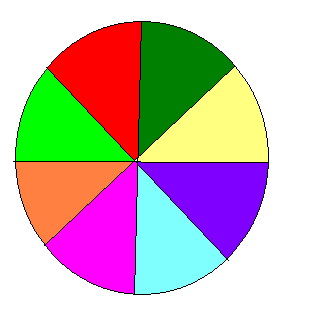 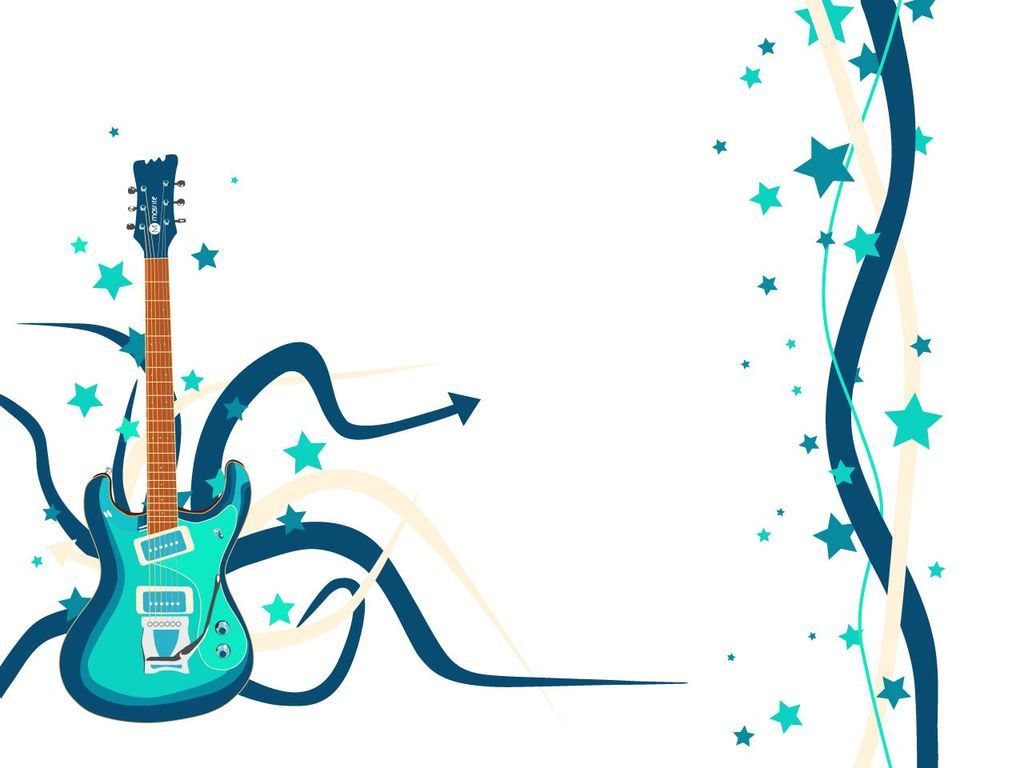 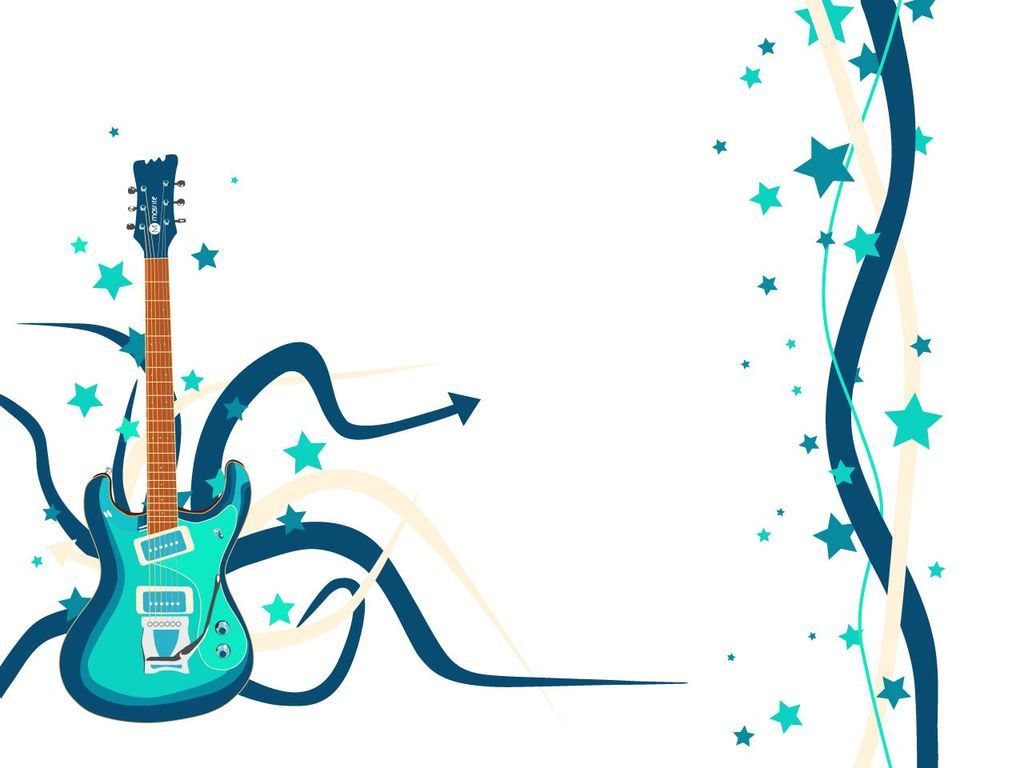 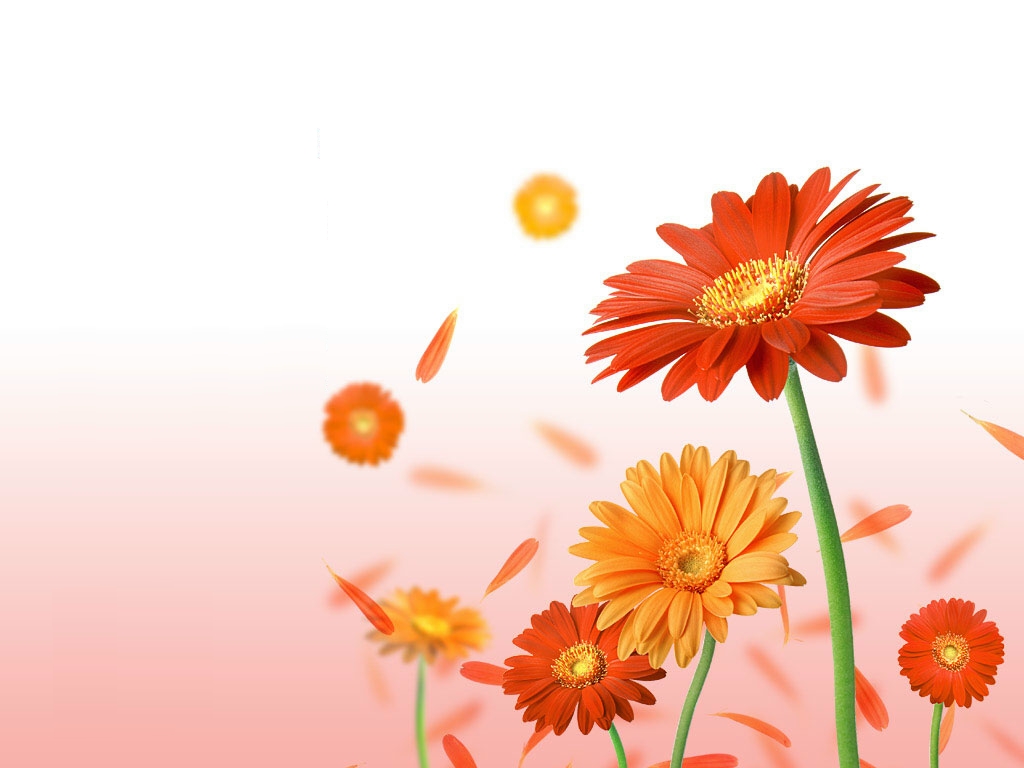 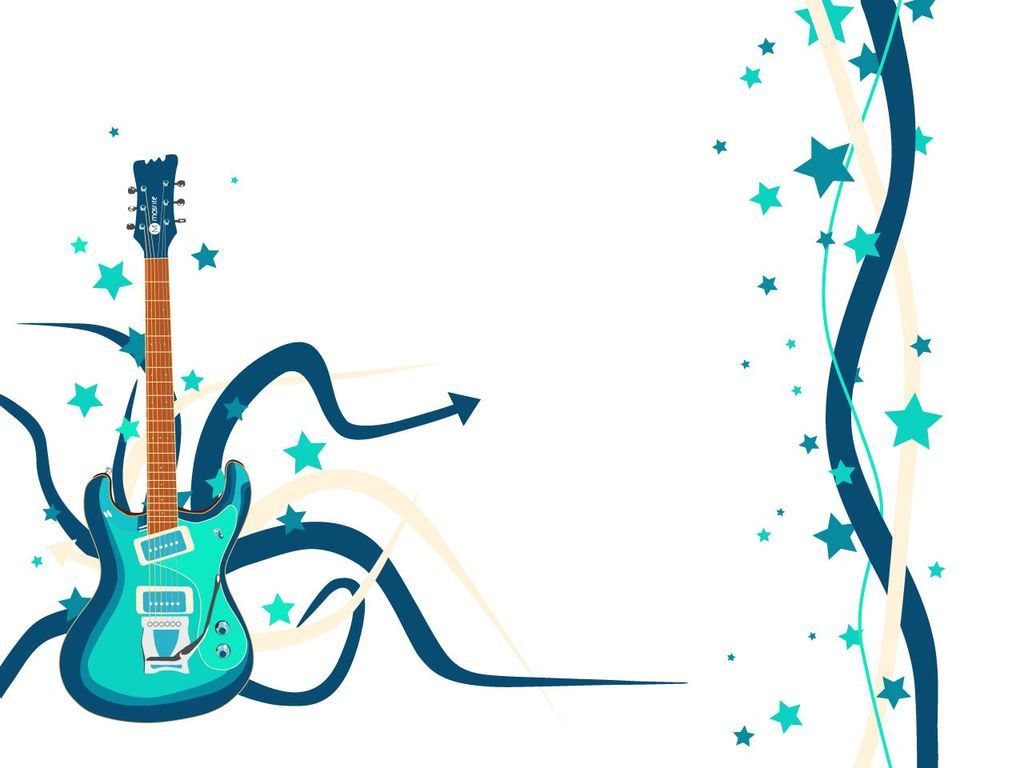 BÀI HỌC ĐẾN ĐÂY LÀ KẾT THÚC
XIN CHÂN THÀNH CẢM ƠN!
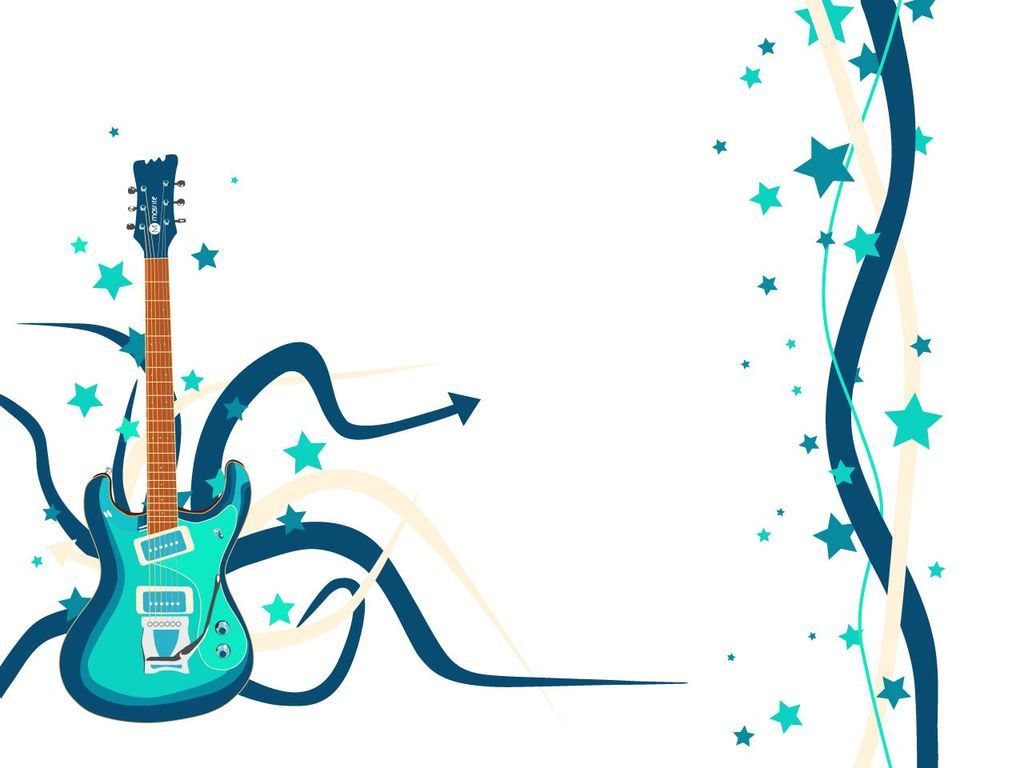